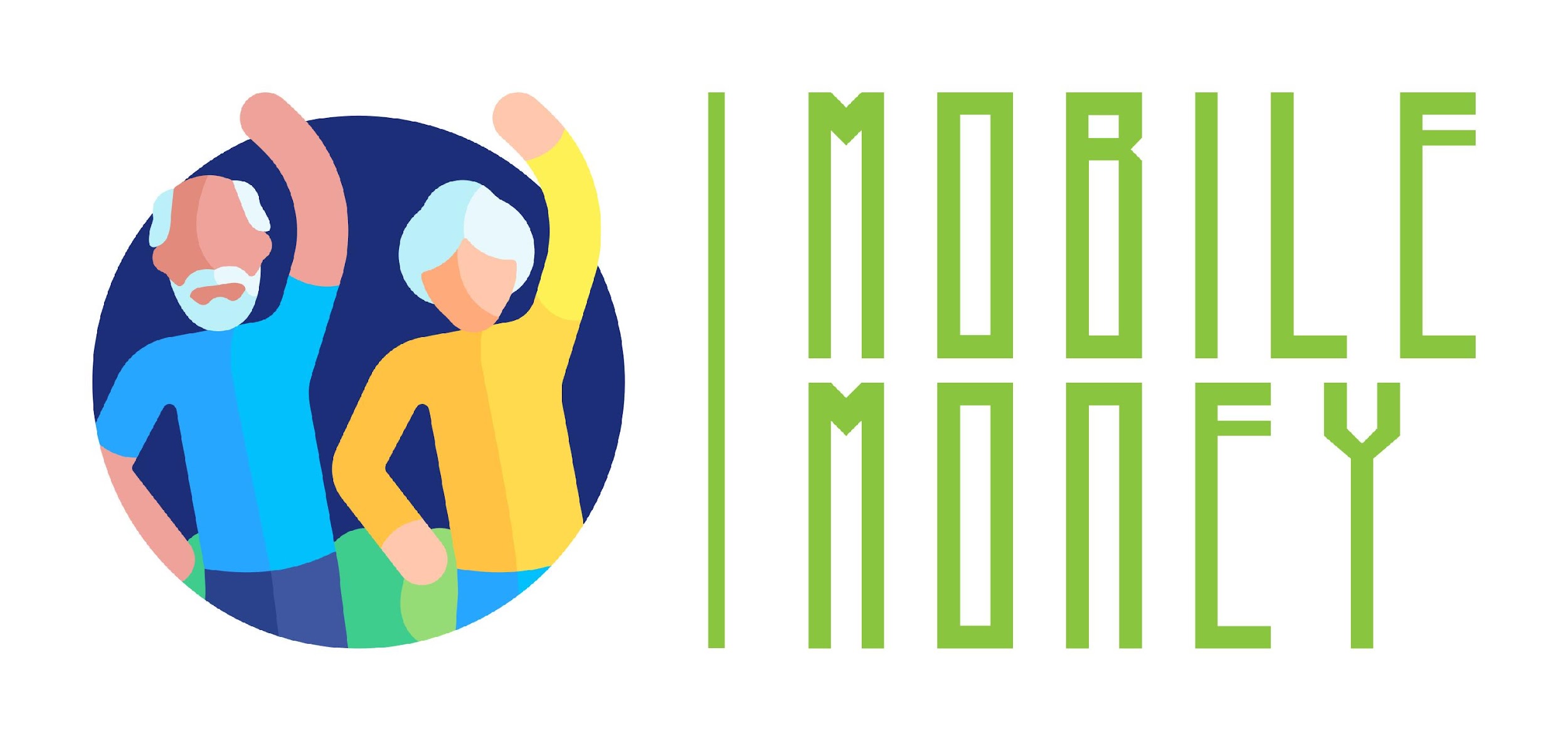 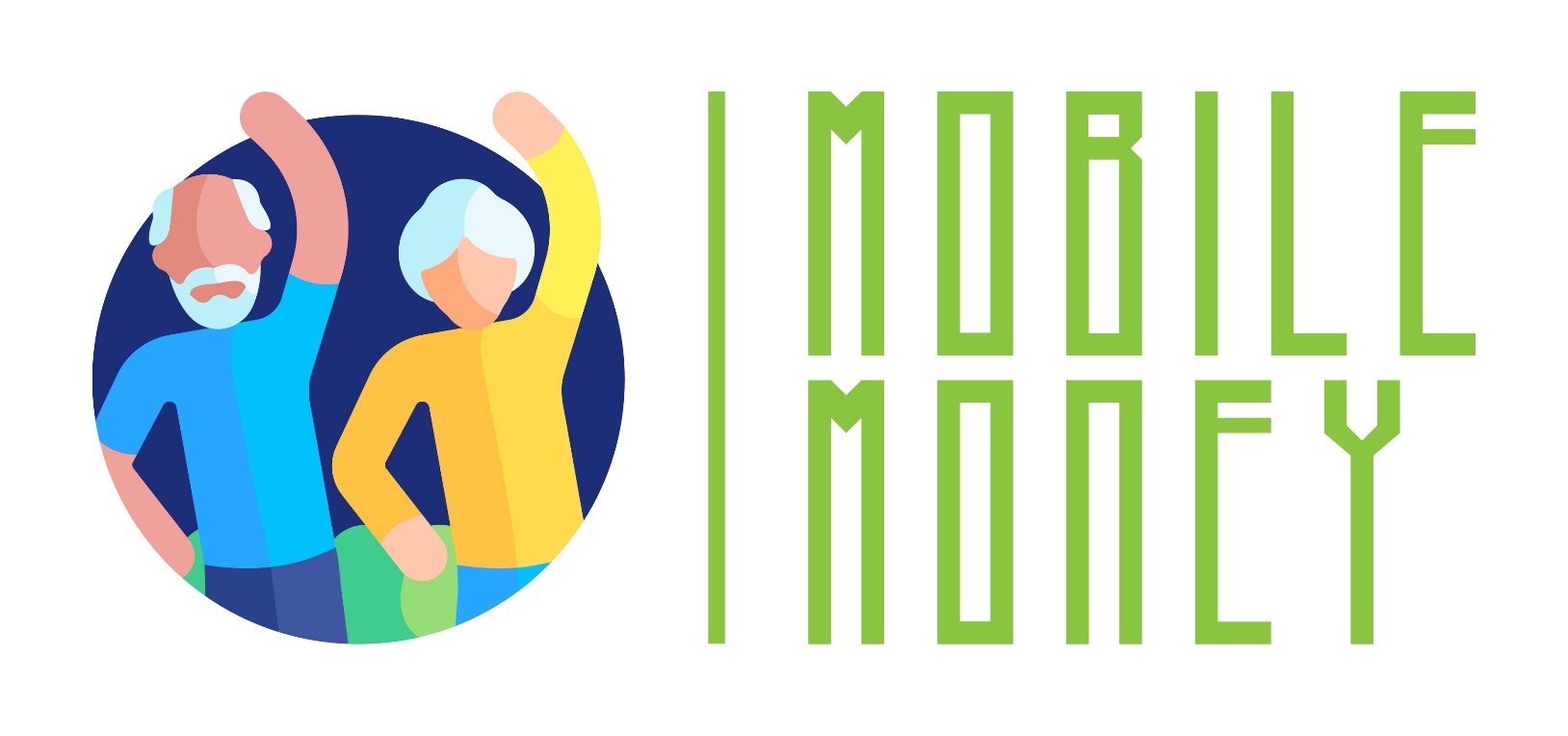 1
2
Module 4Recevoir et envoyer 
de l’argent en ligne
3
4
5
6
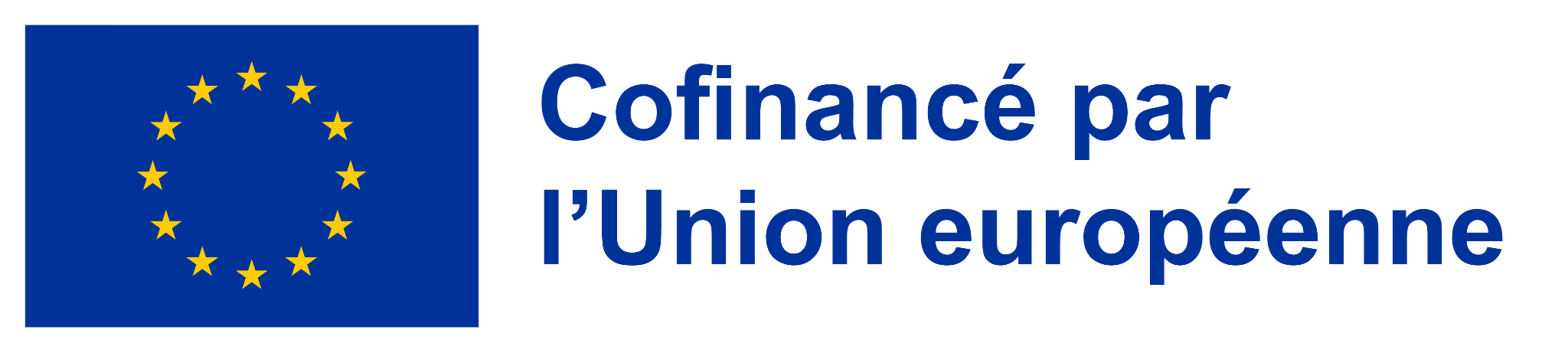 Financé par l'Union européenne. Les points de vue et opinions exprimés n'engagent toutefois que leur(s) auteur(s) et ne reflètent pas nécessairement ceux de l'Union européenne ou de l'Agence exécutive « Éducation, audiovisuel et culture » (EACEA). Ni l'Union européenne ni l'EACEA ne peuvent en être tenus responsables. Numéro de projet : 2023-1-RO01-KA220-ADU-000157797
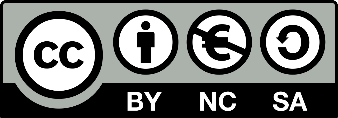 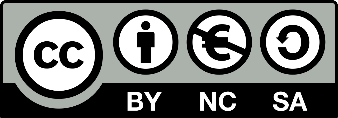 [Speaker Notes: review trainers guide d’abord]
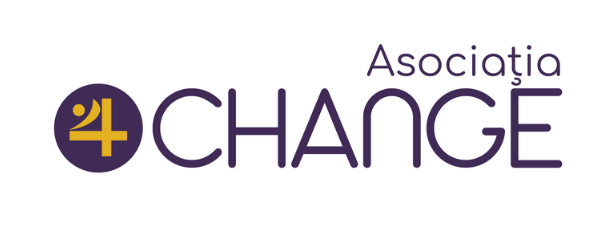 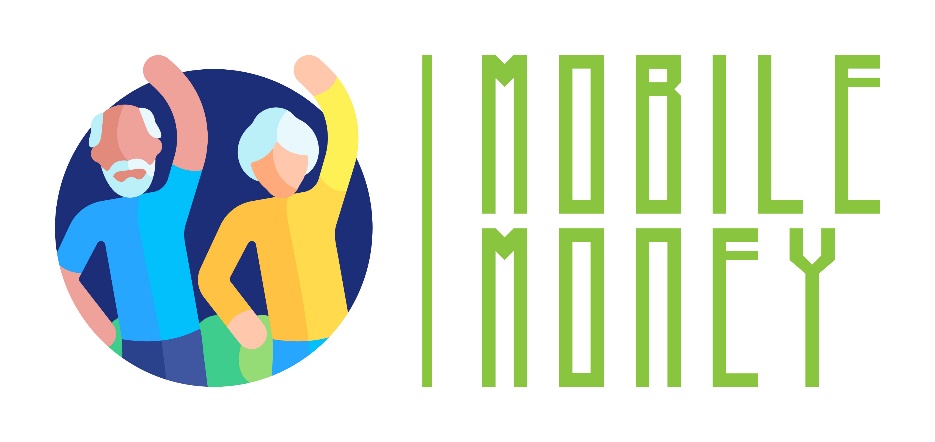 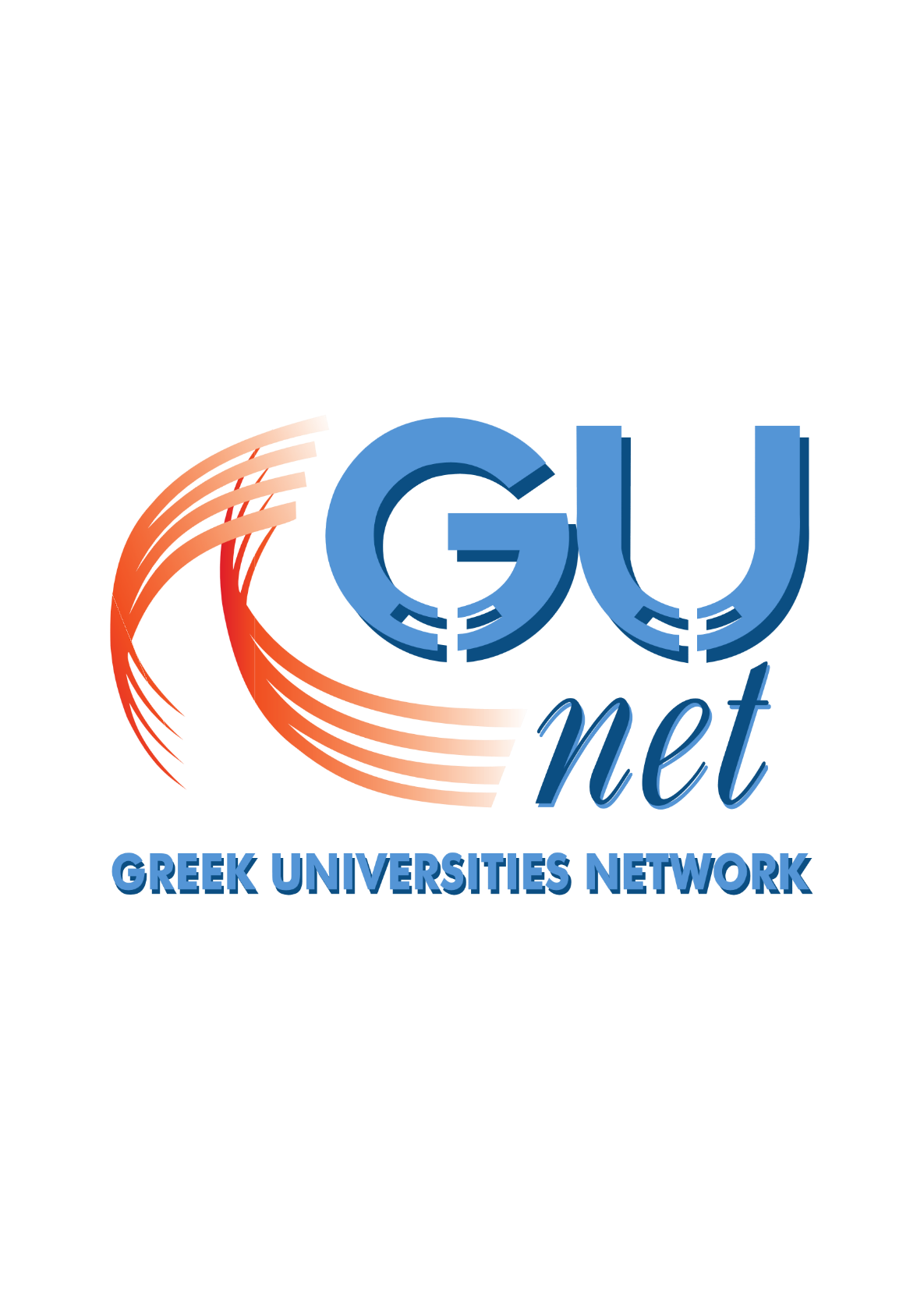 Partenaires
Asociatia Four Change, Roumanie
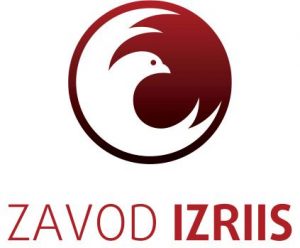 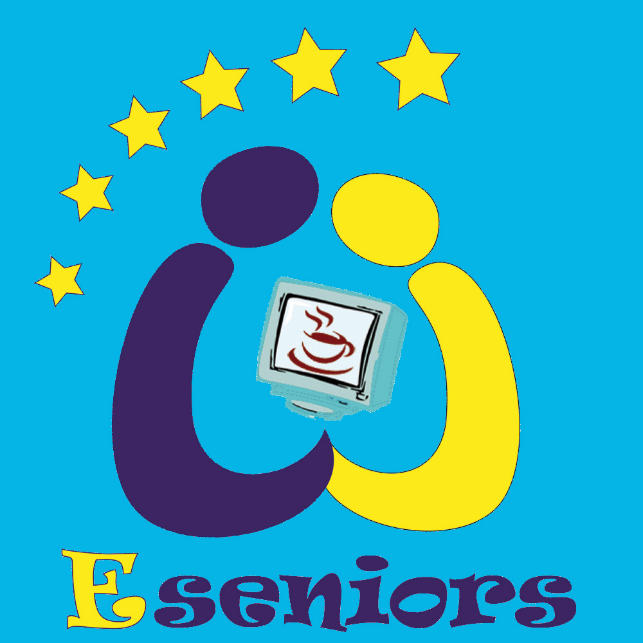 GUnet, Grèce
Zavod IZRIIS, Slovénie
E-SENIORS: INITIATION DES SENIORS AUX NTIC ASSOCIATION, France
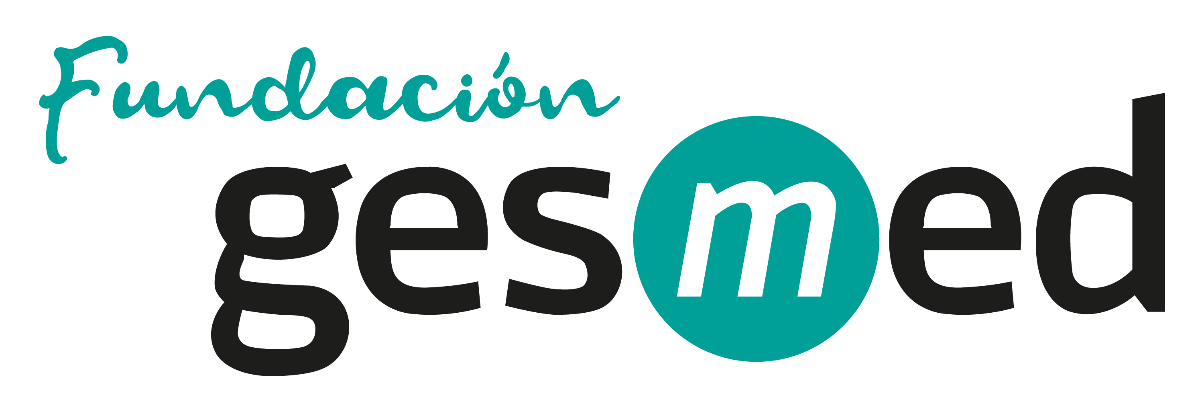 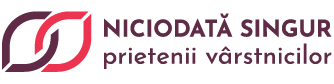 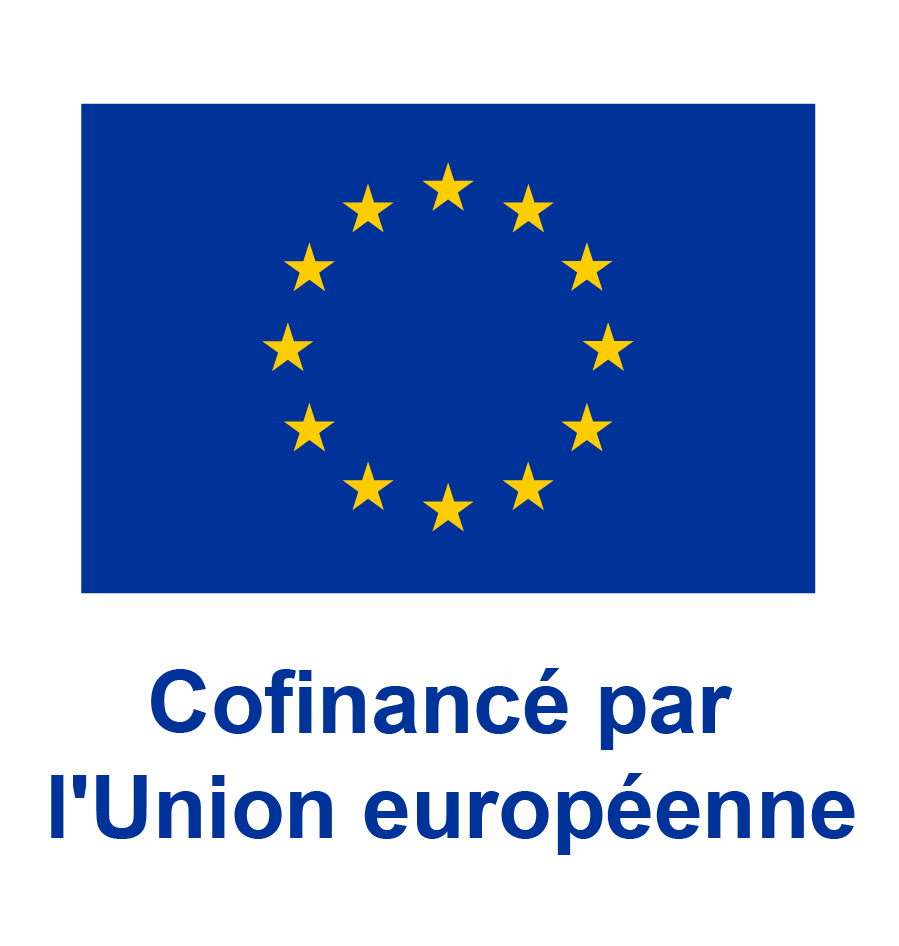 Asociatia Niciodata Singur – Prietenii Varstnicilor, Roumanie
Fundació Gesmed Fundació de la Comunitat Valenciana, Espagne
Modules
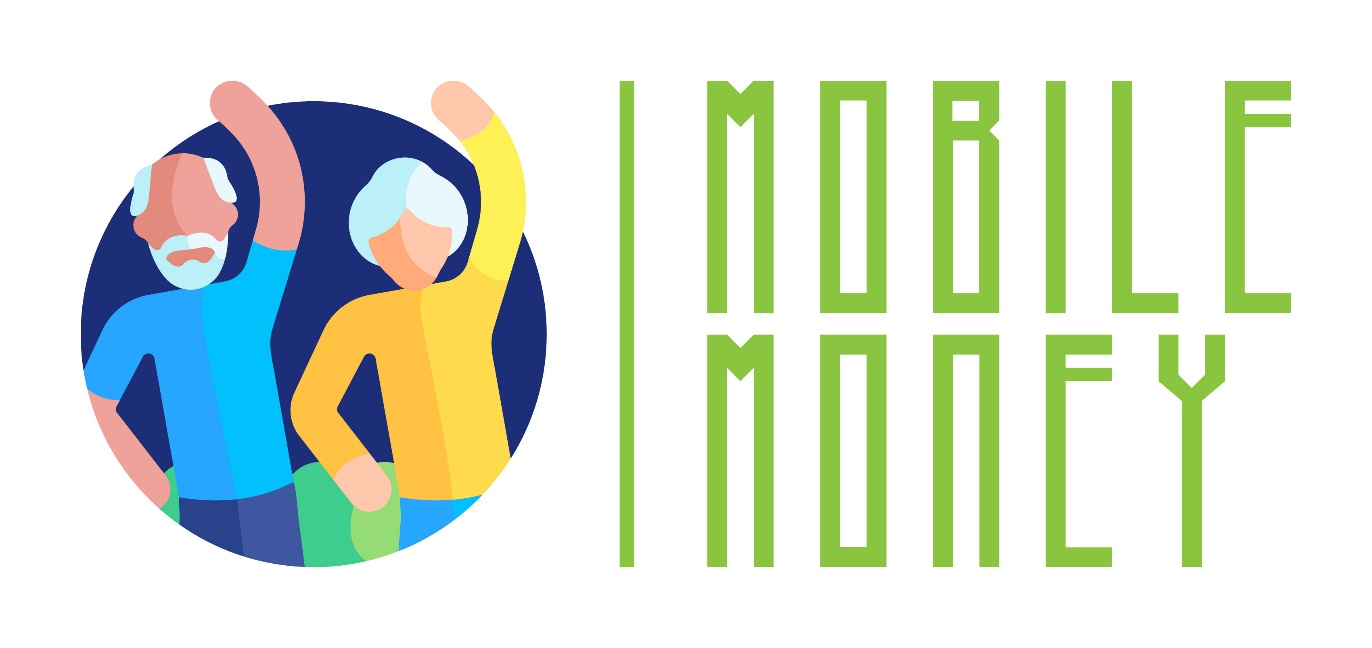 1. Compétences numériques de base
2. Sécurité & Prévention
3. Gestion d’un compte bancaire en ligne
4. Recevoir et envoyer de l’argent en ligne
5. Utilisation d’une carte de crédit pour l’achat de biens et de services en ligne
6. Traitement des paiements en ligne pour les taxes et les factures
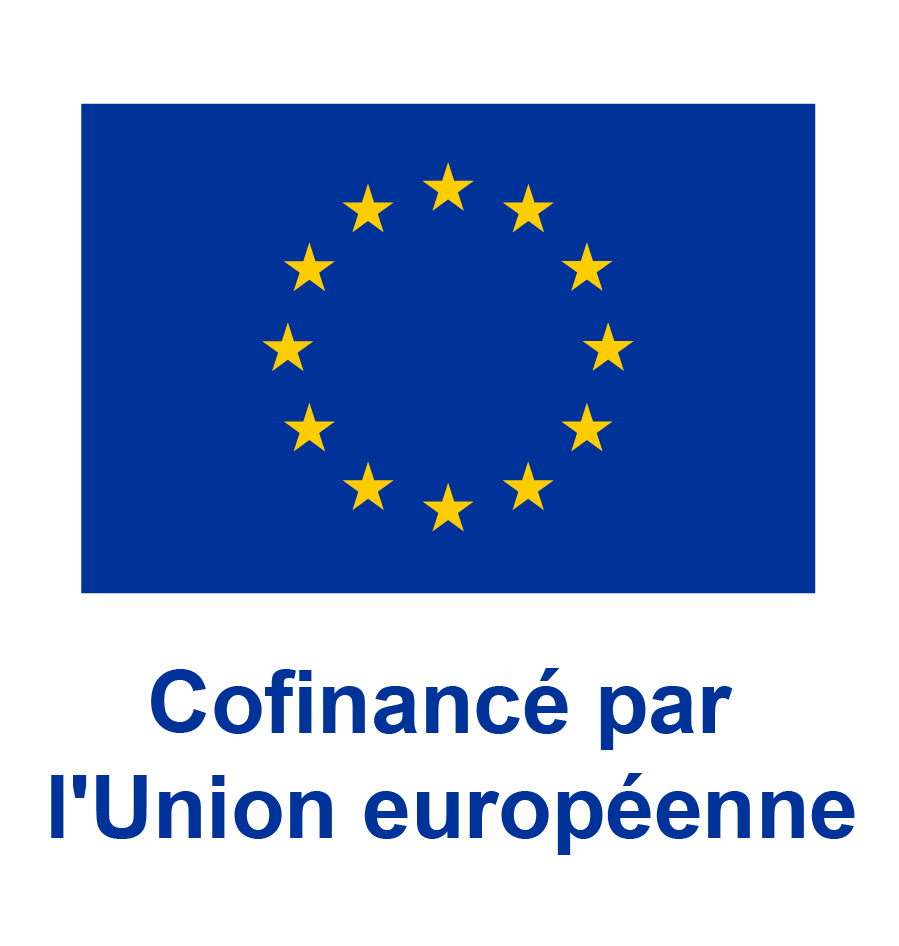 Unité 1Introduction
Objectifs
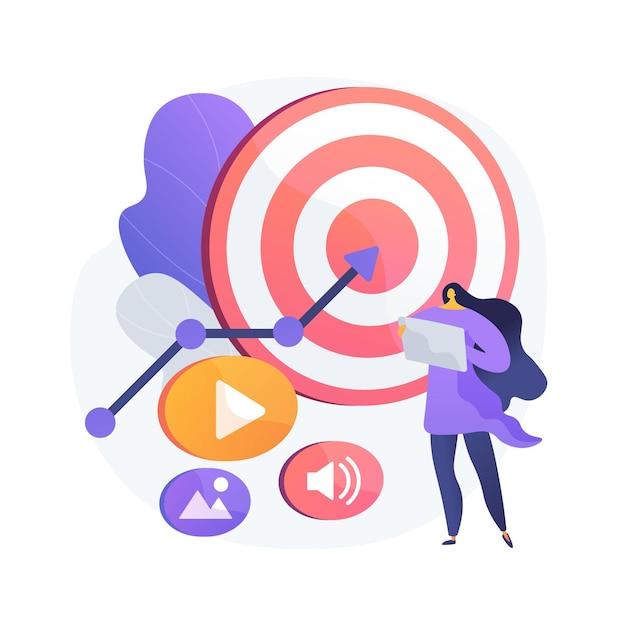 À la fin de cette unité, vous en saurez plus sur
Les objectifs d'apprentissage et le contenu de formation de ce module
La méthodologie de formation utilisée et la durée de ce module
Image par vectorjuice sur Freepik
Recevoir et envoyer de l’argent
4
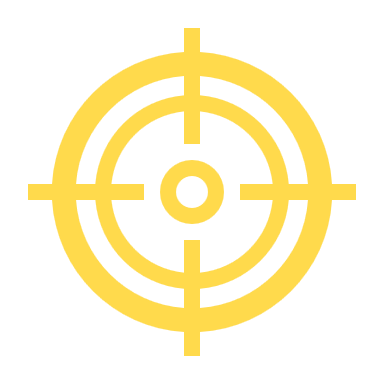 Compétences
Après avoir suivi ce module, vous pourrez :
Comprendre et effectuer des transactions numériques
Identifier les informations nécessaires pour envoyer de l'argent.
Savoir ce que signifie IBAN et comment l'utiliser.
Comprendre l'utilité d'un nom d'utilisateur.
Savoir quand et pourquoi utiliser les numéros de téléphone.
Ajoutez des détails de paiement clairs.
Franchir les étapes de sécurité en toute confiance
Comprendre comment les codes PIN protègent votre compte.
Utiliser les mots de passe de manière efficace et sûre.
Reconnaître le niveau de sécurité supplémentaire offert par les codes SMS.
Évitez de partager des détails sensibles avec d'autres personnes.
Identifier les signes de connexions sécurisées (par exemple les icônes de cadenas).
Recevoir et envoyer de l’argent
4
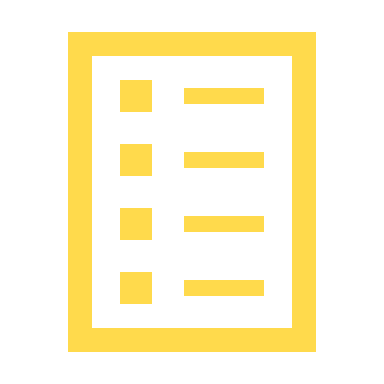 Contenu de la formation
Introduction aux transferts numériques de fonds : aperçu des compétences numériques de base nécessaires pour les transferts d'argent par téléphone portable.
Comprendre les formulaires et les champs de données obligatoires : IBAN, nom d'utilisateur, numéro de téléphone et détails de paiement dans les formulaires.
Applications pour envoyer et recevoir de l'argent : Présentation des applications couramment utilisées pour les transferts d'argent, de leurs fonctionnalités et de la manière de les installer.
Identifier et éviter les escroqueries courantes : Reconnaître les tentatives d'hameçonnage et gérer en toute sécurité les données personnelles pour prévenir la fraude.
Accéder à l'historique des transactions et le comprendre : consulter les paiements antérieurs, les détails de l'expéditeur et tenir des registres à l'aide d'applications mobiles.
Conseils et exercices pratiques
Recevoir et envoyer de l’argent
4
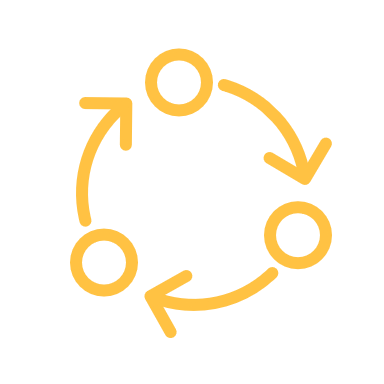 Méthodologie et durée de la formation
Méthodologie	
Active et participative
Formation en présentiel :
Dialogue     ✔ Jeu de rôle    ✔ Travail d’équipe
Formation en ligne :
Vidéos sélectionnées ou autoproduites
Mise en pratique de quelques conseils donnés en classe
Quelques travaux en collaboration
Simulation
Durée : 4 heures
Formation en présentiel : 2 heures
Formation en ligne : 2 heures
Recevoir et envoyer de l’argent
4
Unité 2Introduction aux transferts numériques de fonds
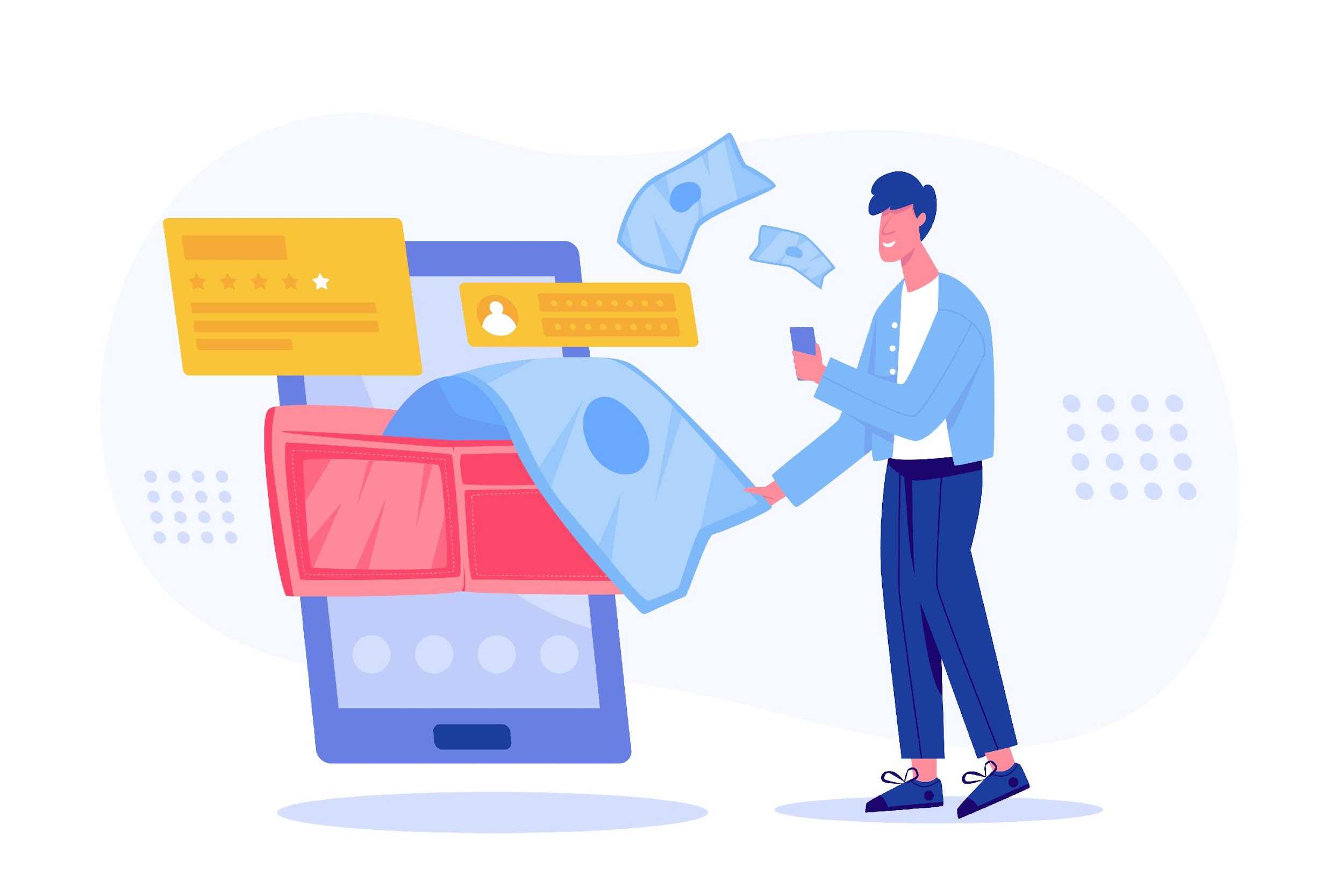 Objectifs
À l'issue de cette unité, vous saurez :
Comprendre le rôle des transferts numériques 
de fonds
Identifier les compétences numériques de base
Reconnaître l'importance des outils numériques
Instaurer la confiance dans l'utilisation de la technologie
Image par jcomp sur Freepik
4.2 Introduction aux transferts numériques d'argent
Qu'est-ce que le transfert numérique de fonds ?
Le transfert numérique de fonds est un moyen d'envoyer ou de recevoir de l'argent par voie électronique à l'aide d'applications mobiles ou de plateformes en ligne, sans avoir besoin d'espèces ou de chèques.

Comment ça marche : vous fournissez des informations telles que l'IBAN ou le nom d'utilisateur du destinataire, et l'argent est transféré en toute sécurité via votre banque ou votre application.
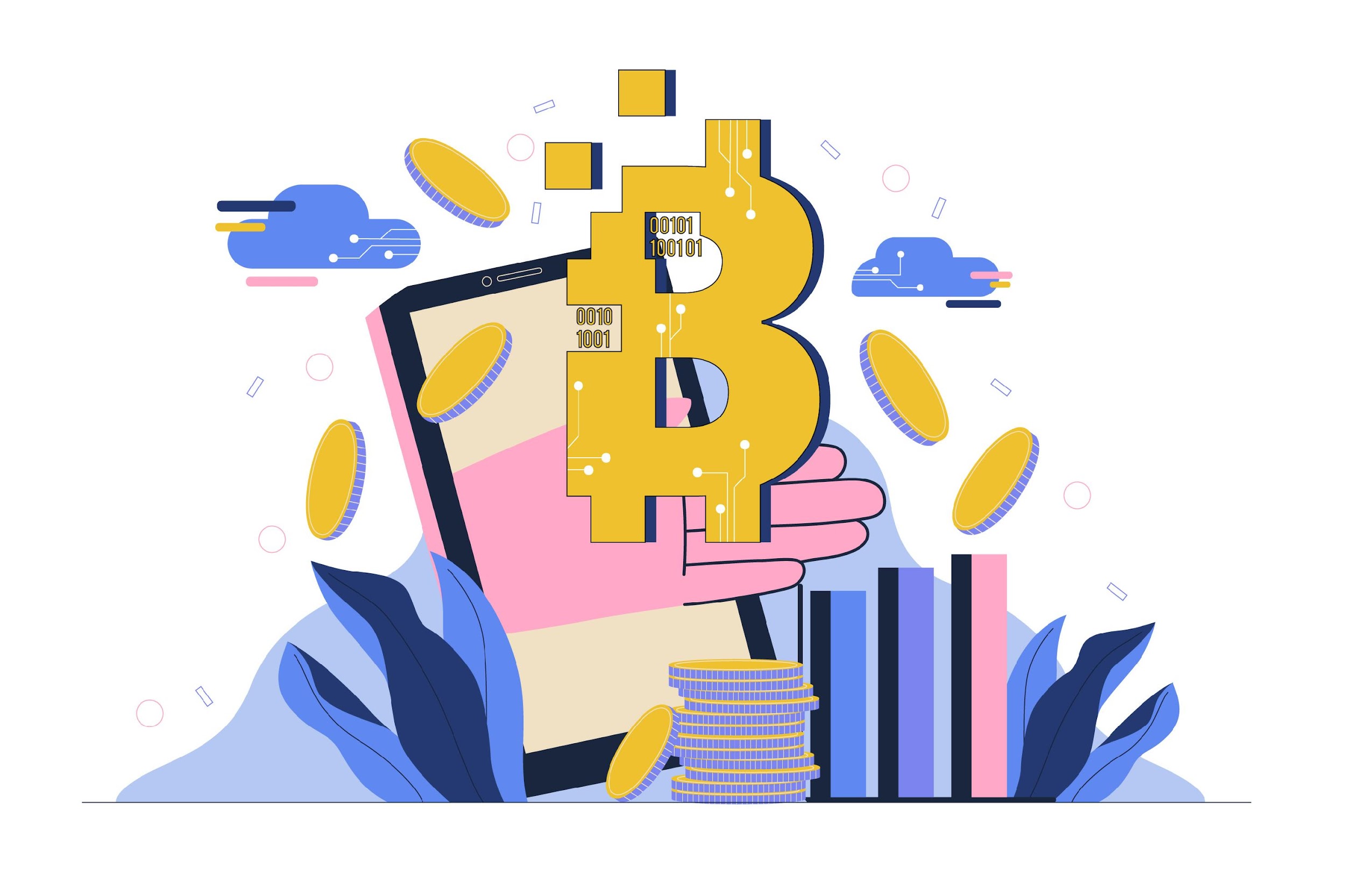 Image par Freepik
4.2 Introduction aux transferts numériques d'argent
Rôle du transfert numérique de fonds
Les transferts numériques de fonds révolutionnent la façon dont les individus gèrent leurs finances en offrant des solutions sûres, efficaces et rapides pour envoyer et recevoir de l'argent. Ils remplacent le besoin d'argent liquide, réduisent les risques de vol ou de perte et permettent aux utilisateurs d'effectuer des transactions depuis le confort de leur foyer. De plus, ils fournissent des enregistrements détaillés pour chaque transaction, ce qui facilite le suivi et la vérification de la responsabilité financière.

Principaux avantages des transferts numériques de fonds :
Praticité : Effectuez des transactions à tout moment et en tout lieu.
Rapidité : Transferts d'argent immédiats ou quasi-instantanés entre comptes.
Sécurité : L'authentification en plusieurs étapes et le cryptage protègent les fonds.
Tenue d'archives : Accédez à l'historique détaillé des transactions pour une meilleure gestion financière.
Rentabilité : frais moins élevés que les méthodes traditionnelles telles que les traites bancaires ou les mandats.
4.2 Introduction aux transferts numériques d'argent
Exemples de transferts numériques de fonds
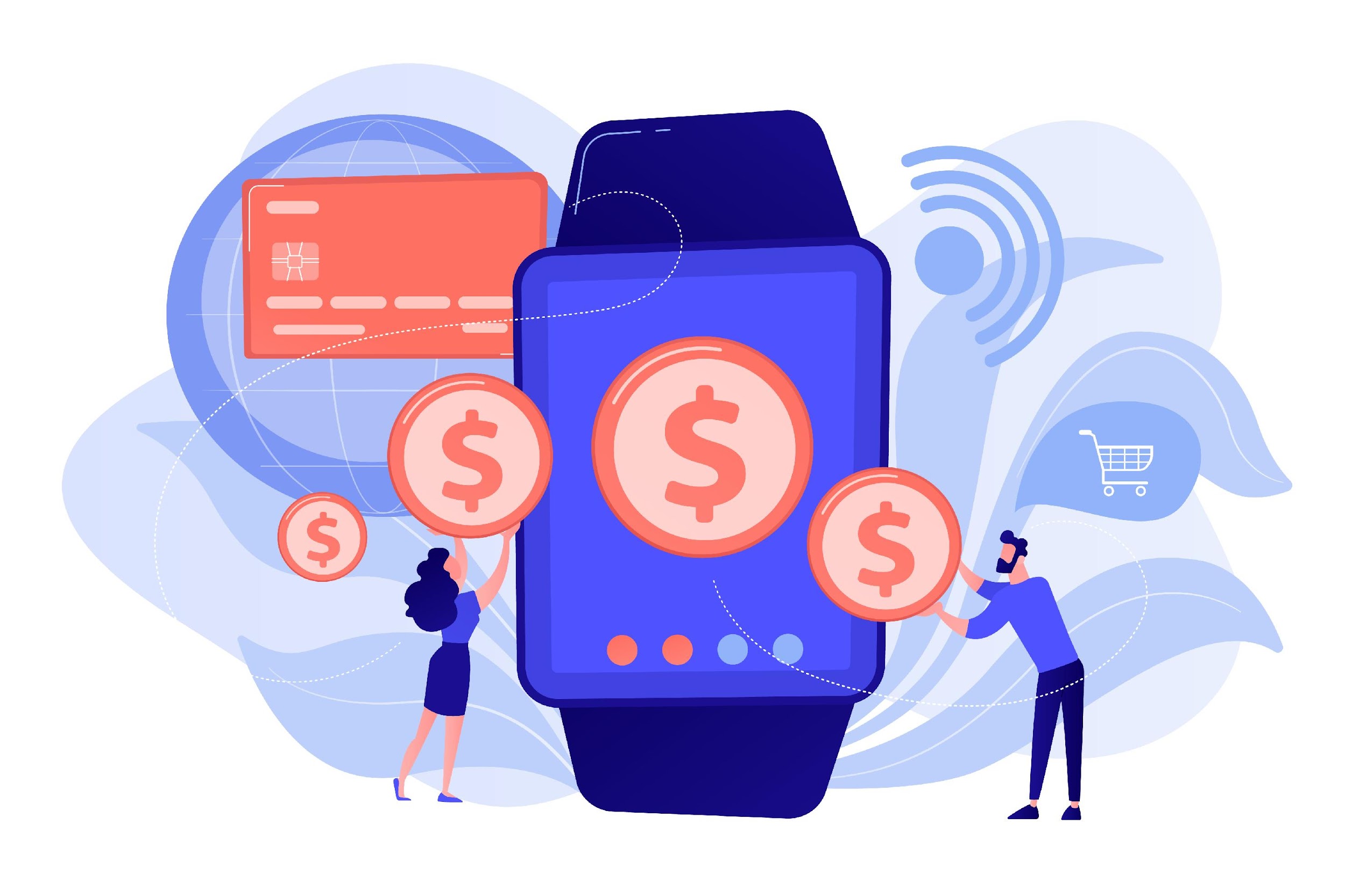 Envoi d'argent à la famille ou aux amis
Paiement des services
Bénéficiaire d'une pension ou 
      d'une aide financière                                                   
Achats en ligne                                                     
Partager les factures avec des amis
Faire un don à une cause
Image par vectorjuice sur Freepik
4.2 Introduction aux transferts numériques d'argent
Compétences de base nécessaires pour les transferts numériques de fonds (1/2)
Utiliser un appareil mobile ou d'un ordinateur : savoir utiliser un smartphone, une tablette ou un ordinateur pour accéder à des applications ou à des sites Web.
Remplir les formulaires : saisissez avec précision les informations requises telles que l'IBAN, le nom du destinataire et le montant du paiement.
Naviguer dans les applications ou les sites web : apprenez à ouvrir, à vous connecter et à explorer les applications de transfert d'argent ou les sites web bancaires.
4.2 Introduction aux transferts numériques d'argent
Compétences de base nécessaires pour les transferts numériques de fonds (2/2)
Comprendre les mesures de sécurité : utilisez des codes PIN, des mots de passe et des codes SMS pour sécuriser vos transactions.
Vérifier l'historique des transactions : localisez et examinez les transactions passées pour confirmer les paiements ou les reçus.
Communiquer clairement les informations : fournissez et demandez des informations précises, telles que l'IBAN ou les références de la transaction, afin d'éviter les erreurs.
4.2 Introduction aux transferts numériques d'argent
Les potentiels problèmes qui peuvent survenir lors des transferts numériques
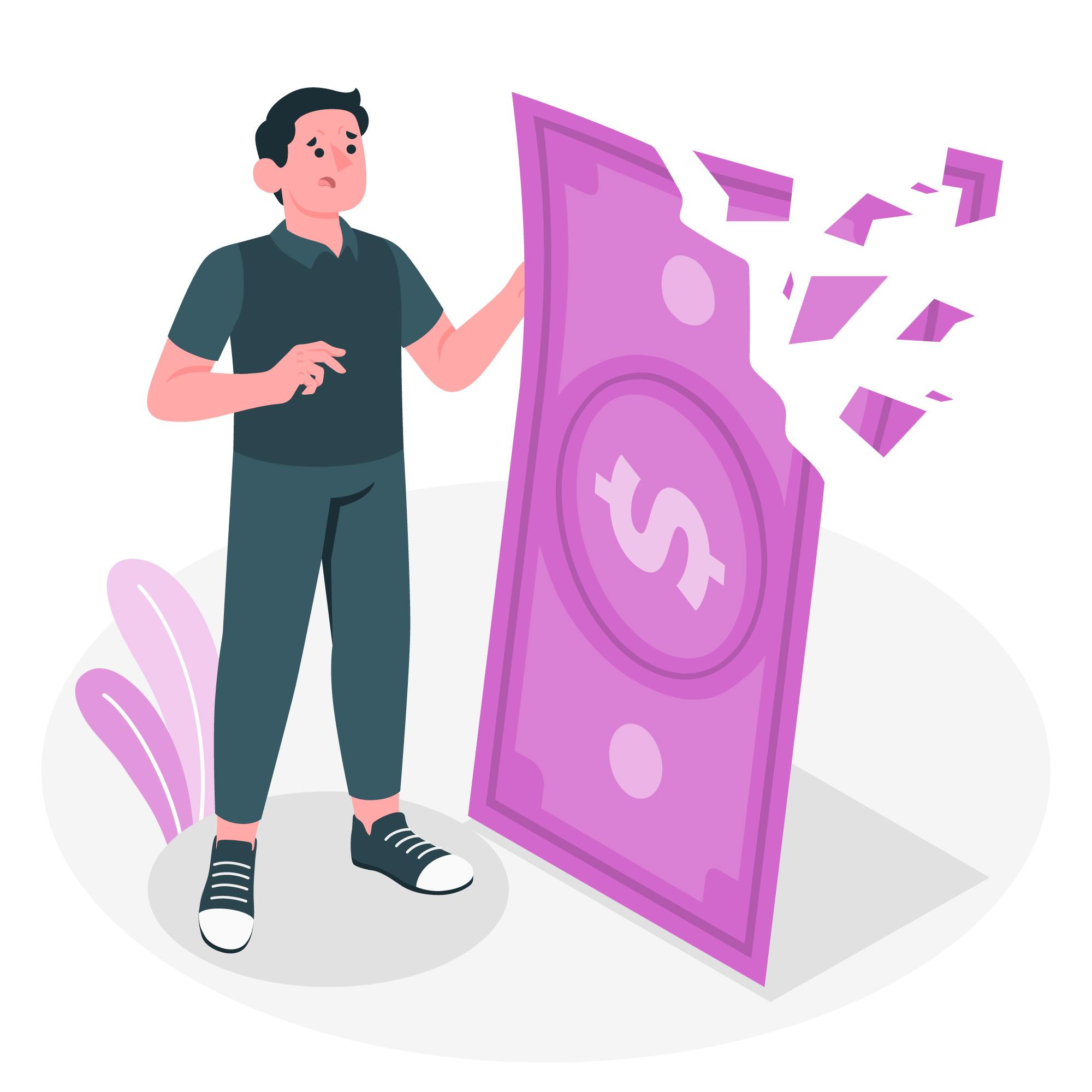 Saisie d'informations erronées
Escroqueries et hameçonnage 
Habitudes inadaptées en matière de sécurité
Problèmes de connectivité 
Utilisation d'applications ou de logiciels 
     obsolètes
Mauvaise compréhension des frais 
     ou des taux de change
Image par storyset sur Freepik
Unité 3Comprendre les formulaires et les données obligatoires
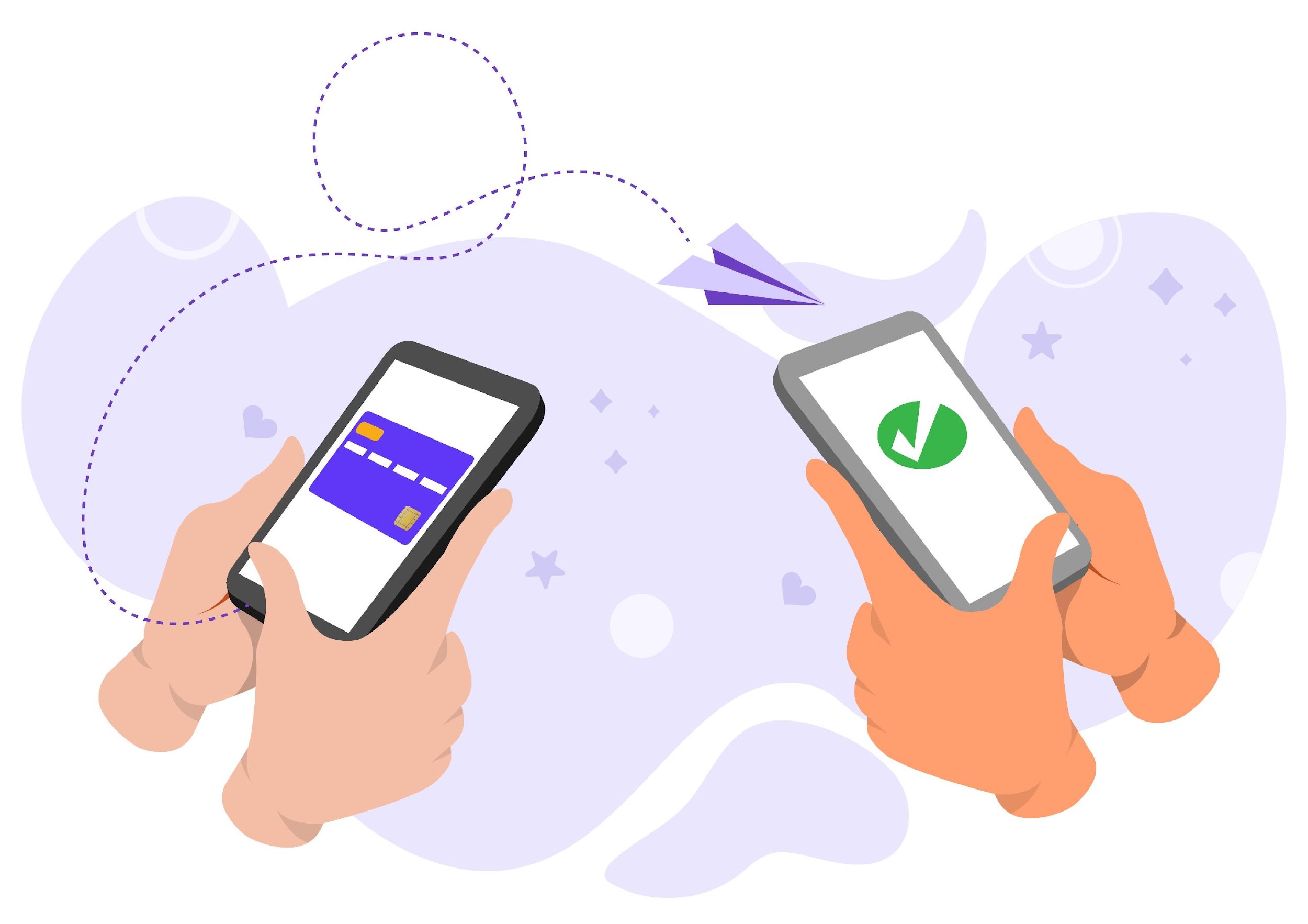 Objectifs
À l'issue de cette unité, vous saurez :
Identifier les champs de données clés
Surveiller avec votre précision vos données
Reconnaître les champs obligatoires et ceux 
facultatifs
Vérifier les informations fournies par d'autres 
personnes
Image par chanwity281 sur Freepik
4.3 Comprendre les formulaires et les données obligatoires
Champs de données clés
IBAN (International Bank Account Number)
Un code unique qui identifie le compte bancaire du destinataire.
Essentiel pour s'assurer que l'argent arrive à la bonne destination.
Nom d'utilisateur ou Nom
Le nom ou le nom d'utilisateur de l'application de la personne recevant l'argent.
Aide à confirmer l'identité du destinataire.
Numéro de téléphone
Utilisé pour certaines applications de paiement ou comme étape de vérification supplémentaire.
Garantit des transactions sécurisées et précises.
Informations de paiement
Une courte note décrivant l'objet du transfert (par exemple, « Cadeau pour mon petit-fils »).
Aide l'expéditeur et le destinataire à garder une trace de la transaction.
4.3 Comprendre les formulaires et les données obligatoires
Conseils pour garantir l'exactitude des transferts numériques de fonds (1/2)
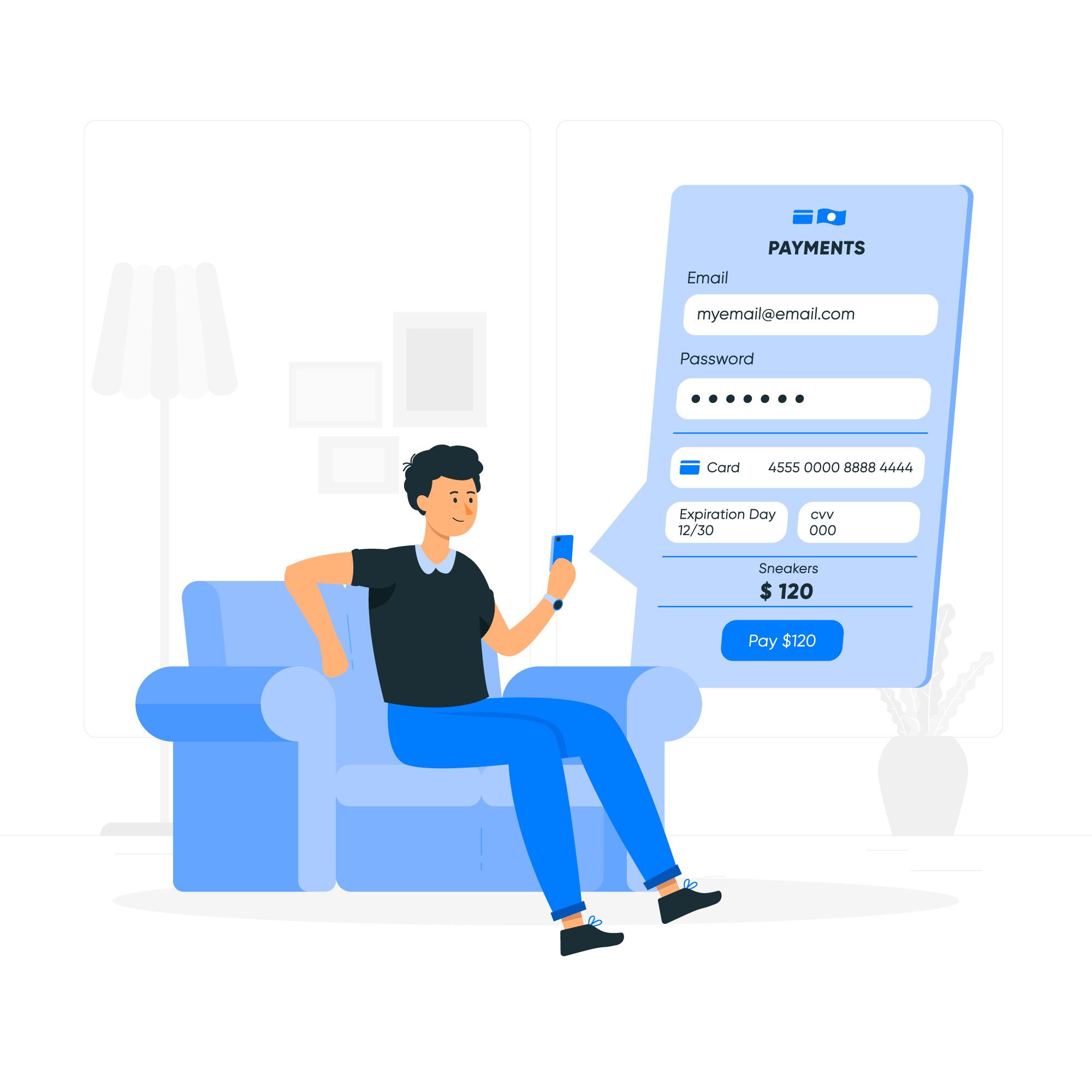 Ne pas utiliser de réseau Wi-Fi public
Utilisez des réseaux sécurisés ou des données mobiles pour empêcher tout accès non autorisé à vos informations.
Vérification supplémentaire de toutes les informations
Vérifiez l'IBAN, le nom d'utilisateur, le numéro de téléphone et les détails du paiement.
Même une petite faute de frappe peut envoyer de l'argent sur le mauvais compte.
Vérification par recoupement avec le destinataire
Demandez au destinataire de confirmer les détails, en particulier pour les nouvelles transactions.
Enregistrez les informations vérifiées pour une utilisation future en toute sécurité.
Image par storyset sur Freepik
4.3 Comprendre les formulaires et les données obligatoires
Conseils pour garantir l'exactitude des transferts numériques de fonds (2/2)
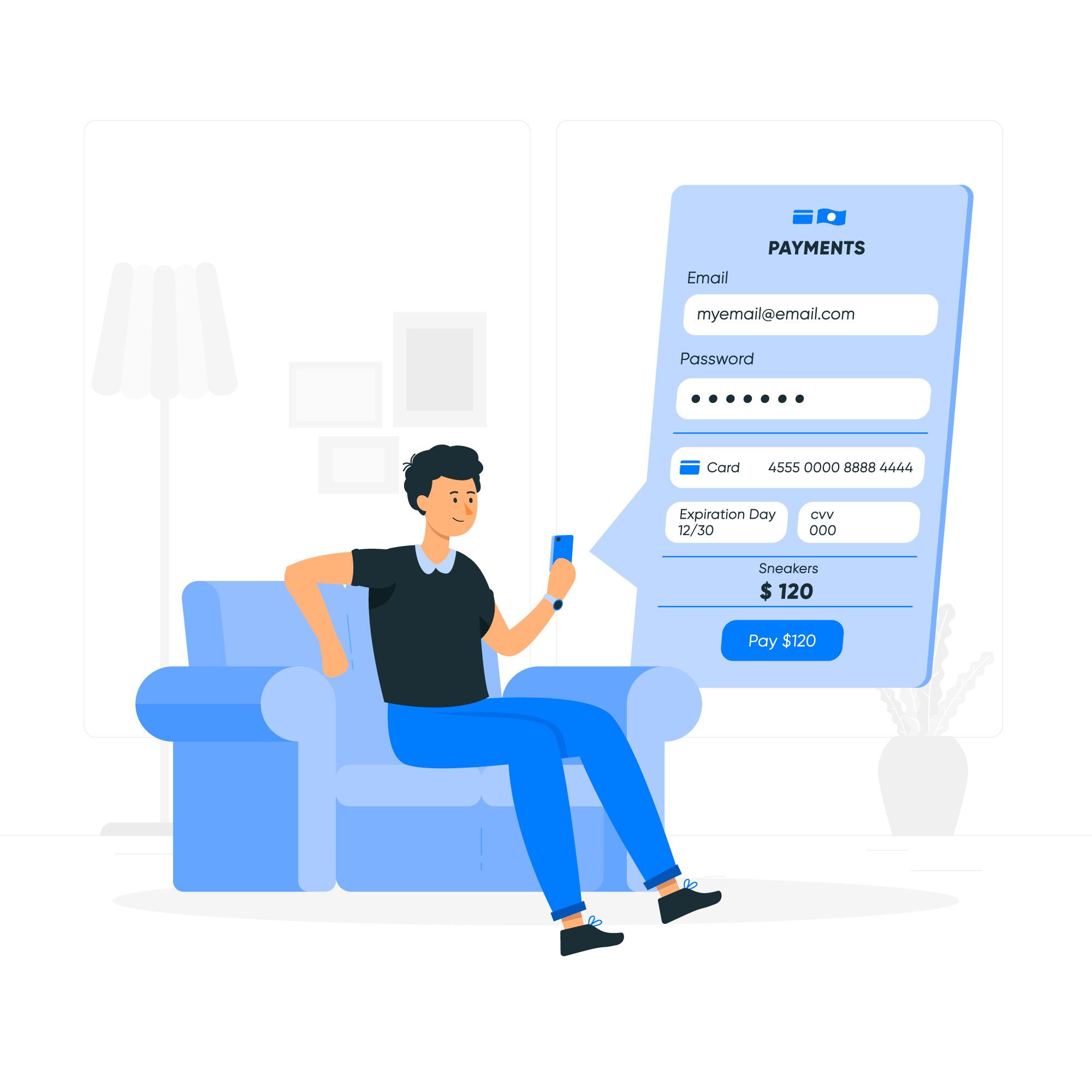 Prenez votre temps
Évitez de vous précipiter lorsque vous saisissez des détails.
Une approche calme réduit le risque d'erreurs.
Utilisez le remplissage automatique avec précaution
Vérifiez que les informations enregistrées sont correctes avant 
d'utiliser les fonctions de saisie automatique.
Mettez à jour les informations obsolètes de votre application ou de votre compte.
Examinez l'écran de confirmation
Vérifiez le récapitulatif final de la transaction avant de la soumettre.
Faites attention au nom du destinataire et au montant à envoyer.
Image par storyset sur Freepik
Unité 4Applications pour envoyer et recevoir de l'argent
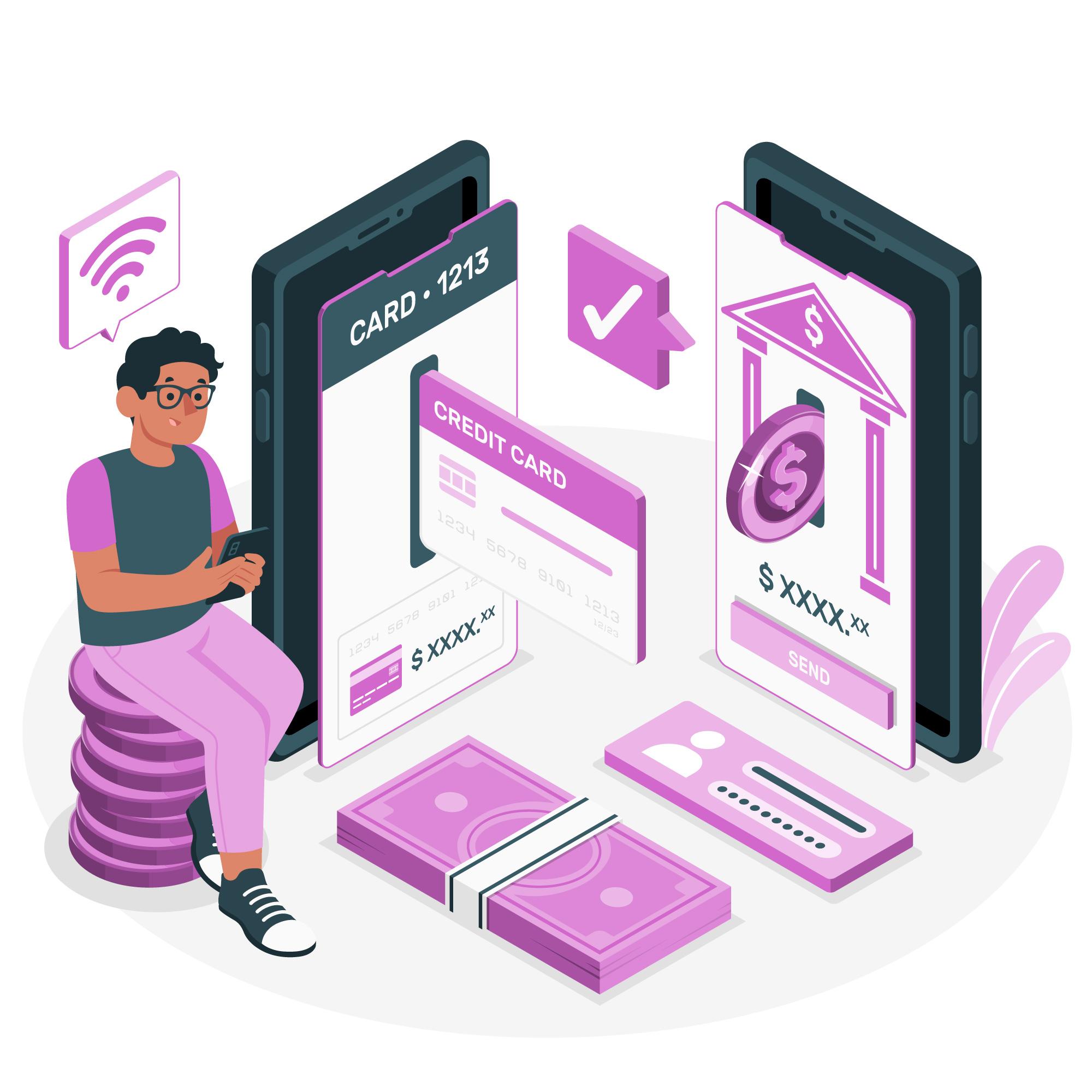 Objectifs
À l'issue de cette unité, vous saurez :
Reconnaître les applications couramment utilisées
Comprendre les fonctionnalités des applications
Installer et configurer les applications
Comparer les options des applications
Image par storyset sur Freepik
4.4 Applications pour envoyer et recevoir de l'argent
Applications couramment utilisées pour envoyer et recevoir de l'argent en France
Lydia – Application créée par une start-up française et désormais l’une des plus utilisée en France, Lydia permet de payer, transférer de l’argent sur son compte bancaire et créer des cagnottes en ligne.
Revolut - Application financière mondiale populaire en France, Revolut fournit des services tels que des transferts internationaux, des opérations de change et des outils de budgétisation, avec plus de 16 millions d'utilisateurs dans le monde.
PayPal - Une plateforme mondialement reconnue pour les paiements et les transferts d'argent en ligne. De nombreux Français utilisent PayPal pour faire des achats en ligne et recevoir des paiements de l'étranger.
Western Union - Offre des services de transfert d'argent en ligne et en agence. Western Union est une entreprise de confiance en France pour l'envoi et la réception de fonds, en particulier de sources internationales.
4.4 Applications pour envoyer et recevoir de l'argent
Installer et configurer les applications de transfert d'argent
Choisissez la bonne application : identifiez l'application qui correspond à vos besoins (par exemple, Revolut ou PayPal, ou l'application de votre banque).

Téléchargez l'application : rendez-vous sur l'App Store (iPhone) ou sur Google Play Store (Android). Recherchez l'application par son nom et cliquez sur « Installer ».

Créez un compte : ouvrez l'application et suivez la procédure d'inscription. Fournissez des informations telles que votre nom, votre e-mail, votre numéro de téléphone, un mot de passe sécurisé ou d'autres informations fournies par la banque. En général, pour créer un compte bancaire en ligne, vous devez d'abord vous rendre à la banque.
Associez votre compte bancaire ou votre carte : pour certaines applications, saisissez votre IBAN ou votre numéro de carte en toute sécurité. Suivez les étapes de vérification requises (par exemple, code par SMS ou e-mail).
Configurez les fonctions de sécurité : activez le code PIN, le mot de passe ou l'authentification biométrique (reconnaissance des empreintes digitales/visage). Activez l'authentification à deux facteurs pour une protection supplémentaire.
Entraînez-vous à naviguer dans l'application : explorez l'interface pour trouver des fonctionnalités telles que l'envoi d'argent, la consultation des transactions et la mise à jour des détails. Familiarisez-vous avec les options d'aide ou d'assistance en cas de problème.
Unité 5Identifier et éviter les arnaques courantes
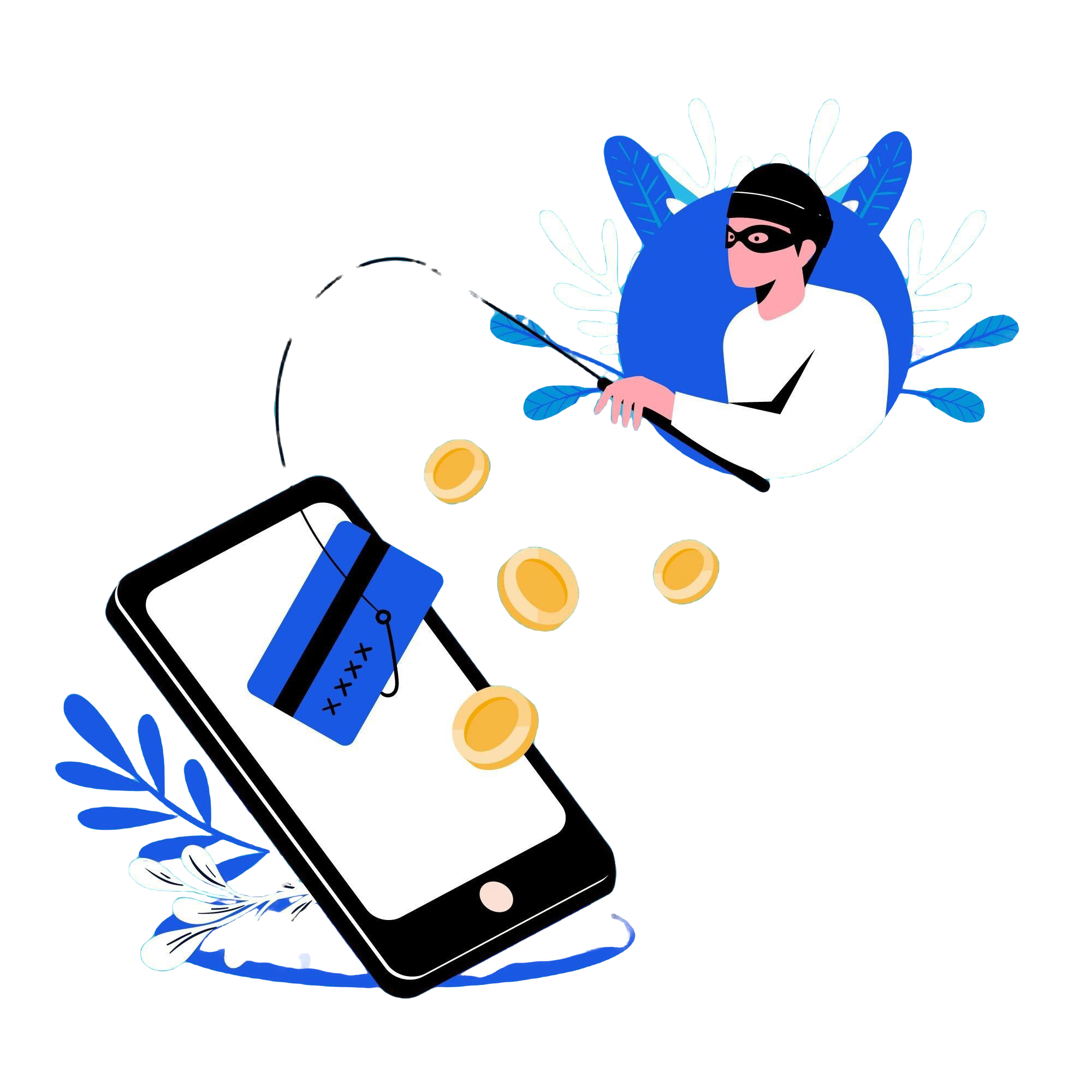 Objectifs
À l'issue de cette unité, vous saurez :
Reconnaître les tentatives d'hameçonnage
Comprendre les pratiques de partage sécurisé
Vérifier les demandes ou offres légitimes
Identifier les canaux de communication sécurisés
Image par Freepik
4.5 Identifier et éviter les arnaques courantes
Que sont les tentatives d'hameçonnage ?
Signes courants d'hameçonnage
Langage alarmiste tel que « Votre compte sera bloqué ! »
Des adresses e-mail ou des numéros de téléphone inconnus.
Mauvaise orthographe et grammaire dans le message.
Demandes d'informations sensibles telles que codes PIN ou mots de passe.
Liens suspects qui ne correspondent pas au site officiel.
Exemples d'hameçonnage
De faux e-mails prétendant provenir de votre banque et vous demandant de vérifier votre compte.
SMS contenant un lien pour « résoudre » un problème avec votre compte.
Appels prétendant que vous avez gagné un prix et demandant vos informations bancaires.
Le phishing (hameçonnage) est une escroquerie par laquelle des pirates tentent de vous inciter à partager des informations personnelles ou financières par le biais de faux messages, e-mails ou sites Web.
Comment cela fonctionne :
Les escrocs se font passer pour des institutions de confiance (banques, agences gouvernementales ou prestataires de services).
Ils envoient des messages vous demandant de cliquer sur un lien, de fournir des informations de connexion ou de confirmer une transaction.
4.5 Identifier et éviter les arnaques courantes
Pratiques de partage sécurisé
Pour envoyer de l'argent
Vérifiez les informations du destinataire (par exemple, IBAN, nom d'utilisateur) avant de confirmer.
Ne partagez que des informations vérifiées et exactes pour éviter les erreurs.
Évitez de partager des informations sensibles, telles que des mots de passe ou des codes de sécurité, avec d'autres personnes.
Informez le destinataire une fois le transfert terminé pour s'assurer qu'il est au courant.
Pour recevoir de l'argent
Fournissez des coordonnées bancaires claires et correctes (par exemple, IBAN ou numéro  de téléphone).
Utilisez des canaux sécurisés (applications de confiance ou communication officielle)    pour partager les informations de compte.
Confirmez la réception des fonds et avertir l'expéditeur en cas d'anomalie.
Vérifiez les notifications et les rapports de transaction pour s'assurer que les fonds ont été correctement déposés.
4.5 Identifier et éviter les arnaques courantes
Qu'est-ce que l'authentification multifactorielle ?
L'authentification multifactorielle (MFA) est une méthode de sécurité qui nécessite deux étapes de vérification ou plus pour confirmer votre identité lors d'une connexion ou d'une transaction.
Fonctionnement de la MFA :
Première étape :
Saisissez votre mot de passe ou votre code PIN.
Seconde étape : 
Effectuez une vérification supplémentaire, telle que : 
Recevoir un code unique par SMS.
Utiliser une empreinte digitale ou de la reconnaissance faciale.
Générer un code via une application d'authentification.
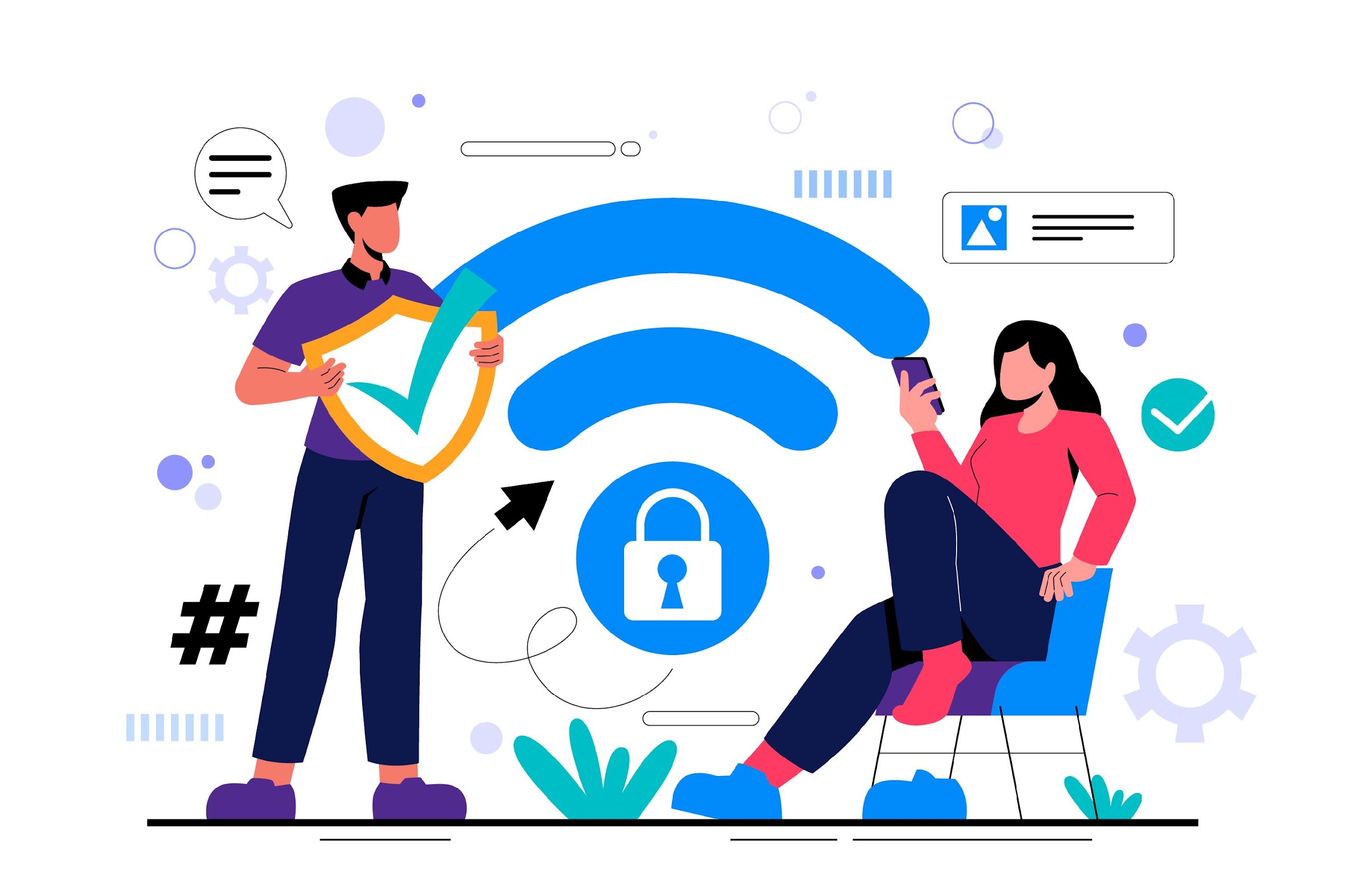 Image par pikisuperstar sur Freepik
Unité 6Accéder à l'historique des transactions et le comprendre
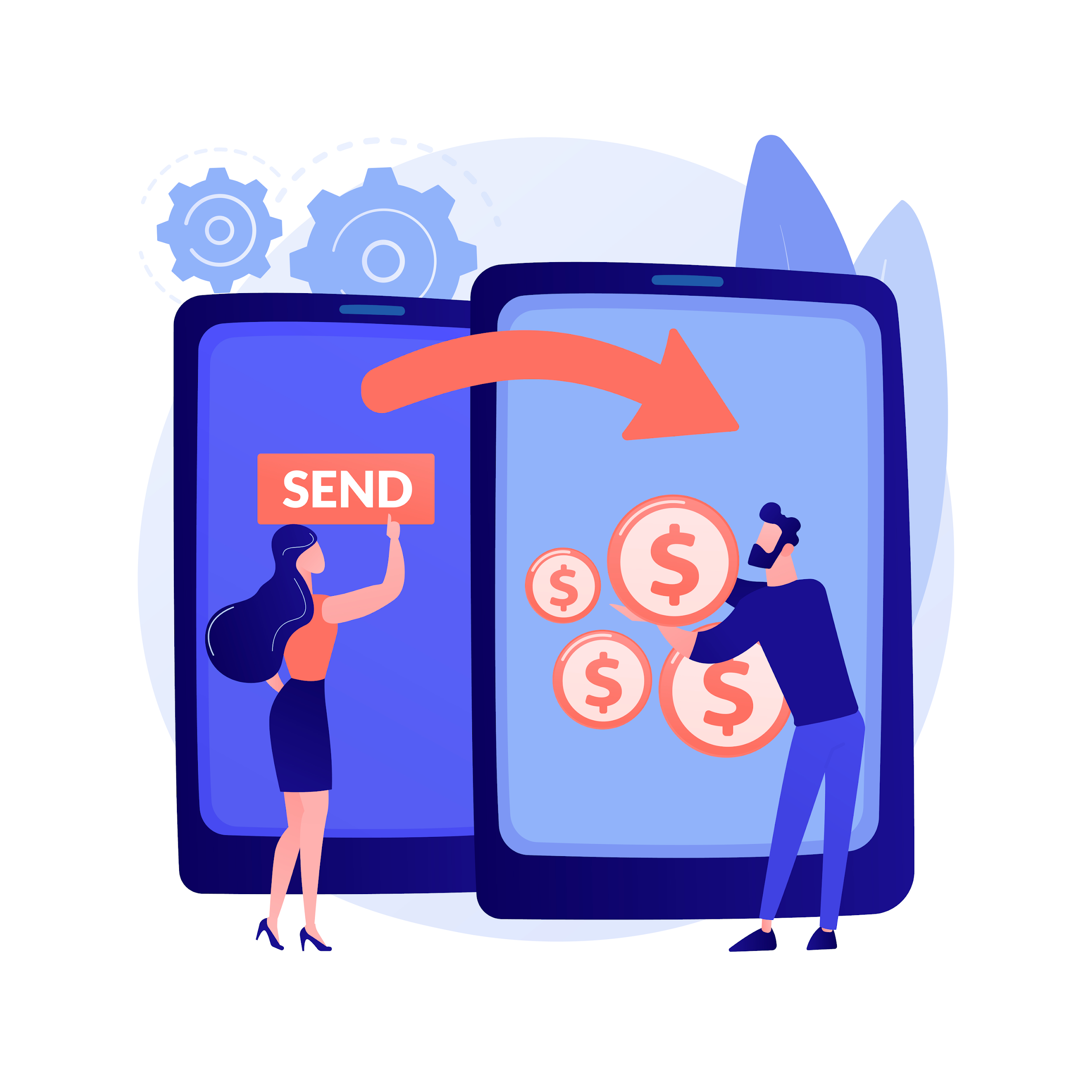 Objectifs
À l'issue de cette unité, vous saurez :
Naviguer dans l'historique des transactions
Comprendre les détails clés d'un rapport de transaction
Vérifier les paiements et les reçus
Télécharger et gérer les enregistrements
Image par vectorjuice sur Freepik
4.6 Accéder à l'historique des transactions et le comprendre
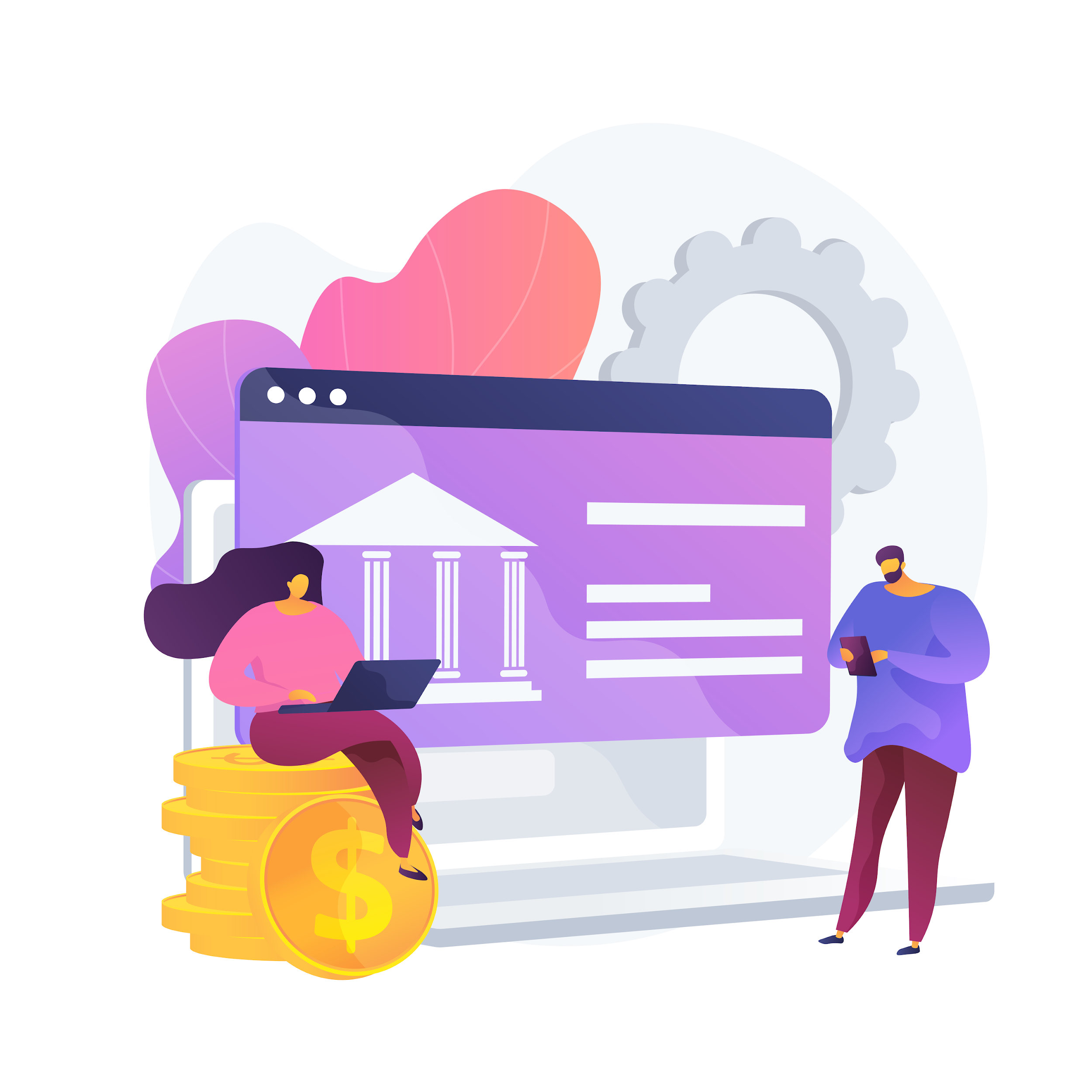 Naviguer dans l'historique des transactions (1/2)
Ouvrir l'application ou le site Web
Connectez-vous à votre application bancaire ou à votre plateforme de transfert d'argent à l'aide de vos identifiants.
Localisez la section des transactions : Recherchez les onglets ou les menus intitulés « Historique des transactions », « Activité » ou « Paiements ». Ils se trouvent souvent sur l'écran d'accueil ou dans le menu principal.
Filtrer votre recherche
Utilisez les filtres disponibles tels que la date, le montant ou le type de transaction pour trouver des enregistrements spécifiques. Par exemple, sélectionnez « Envoyé » ou « Reçu » pour affiner les résultats.
Image par vectorjuice sur Freepik
4.6 Accéder à l'historique des transactions et le comprendre
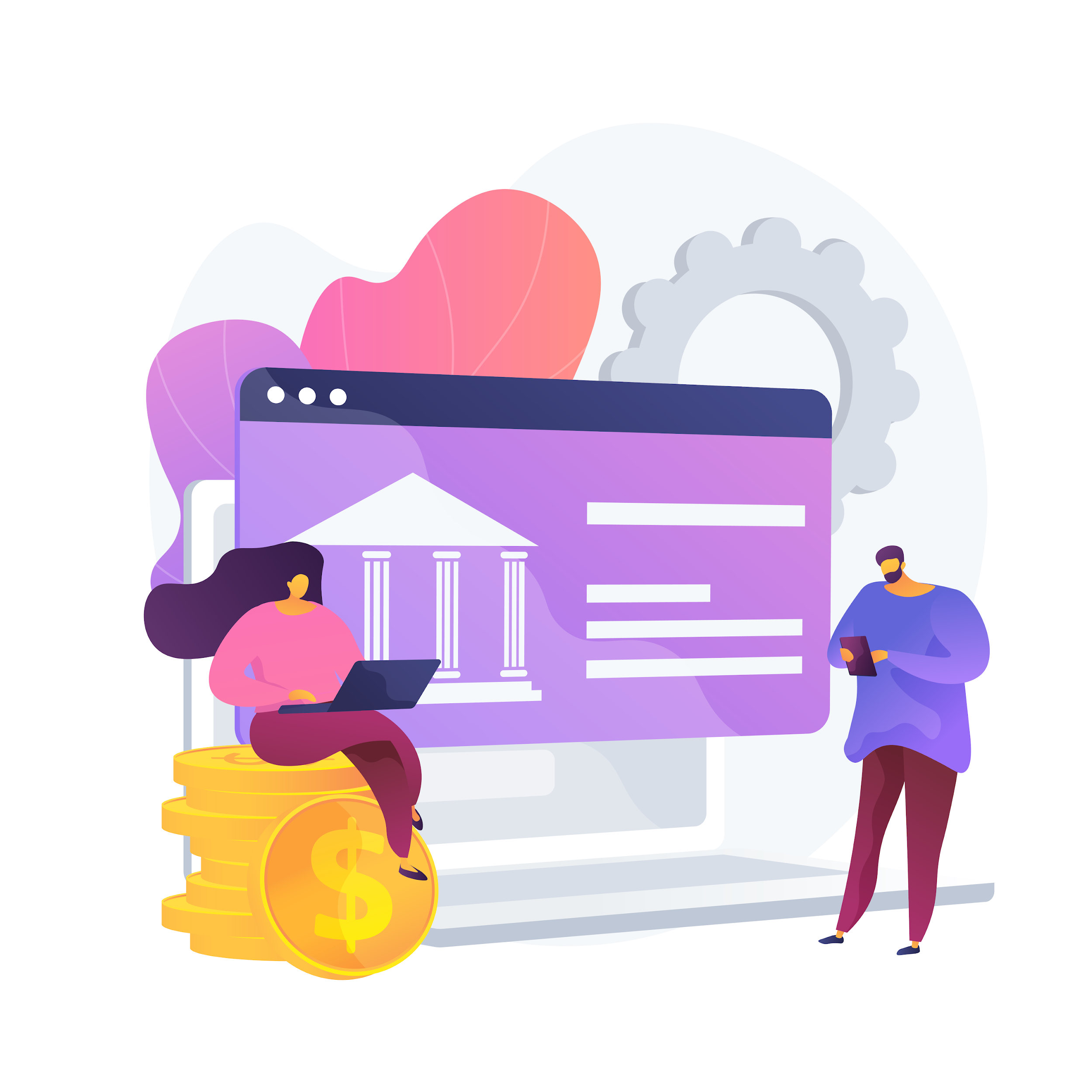 Naviguer dans l'historique des transactions (2/2)
Afficher les détails
Cliquez ou tapez sur une transaction pour voir tous les détails, y compris l'expéditeur, le montant et le numéro de référence.
Vérifiez que les informations correspondent à vos attentes.
Sauvegarder pour une utilisation ultérieure
Si nécessaire, téléchargez ou imprimez les détails de la transaction pour vos dossiers personnels ou comme preuve de paiement.
Image par vectorjuice sur Freepik
4.6 Accéder à l'historique des transactions et le comprendre
En quoi est-ce important ?
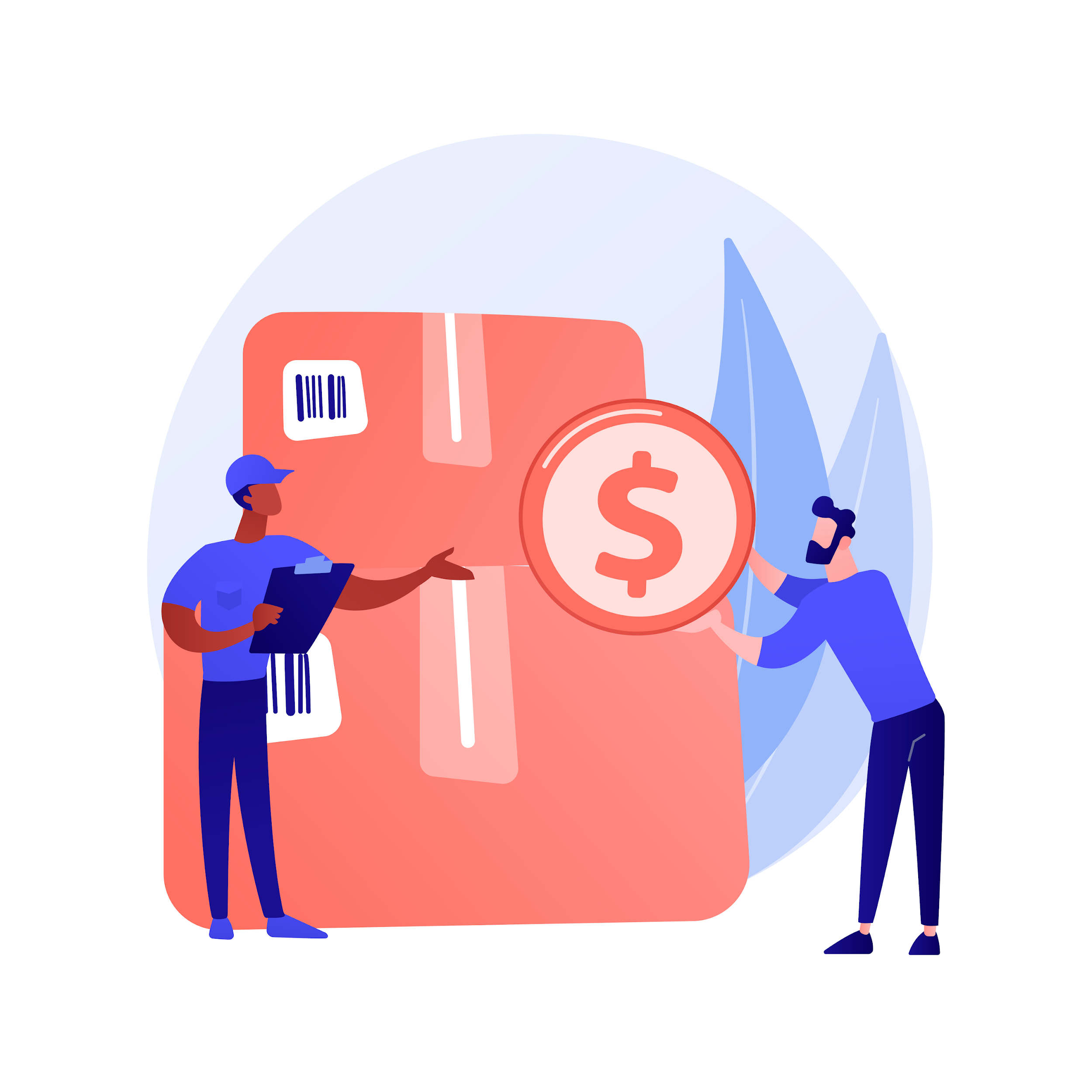 Vérification des transactions
Confirmer que les paiements ont été envoyés ou reçus avec succès
Preuve de paiement
Utiliser l'historique des transactions comme preuve des paiements ou des reçus effectués, le cas échéant
Suivi financier
Surveiller vos dépenses et vos revenus pour mieux gérer votre budget
Résolution des erreurs
Identifier rapidement les anomalies ou les transactions non autorisées pour une résolution rapide.
Image par vectorjuice sur Freepik
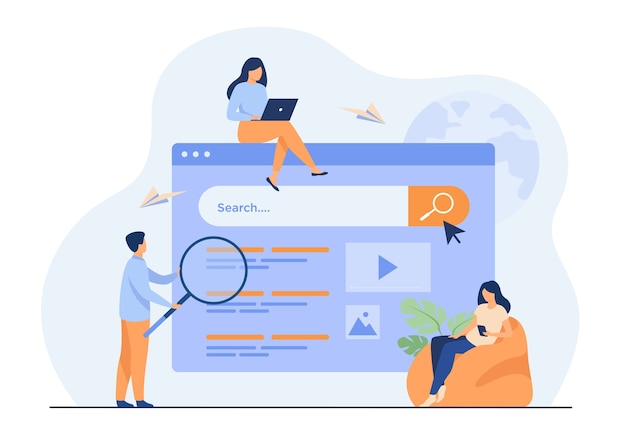 Activité : Identifiez votre IBAN (1)
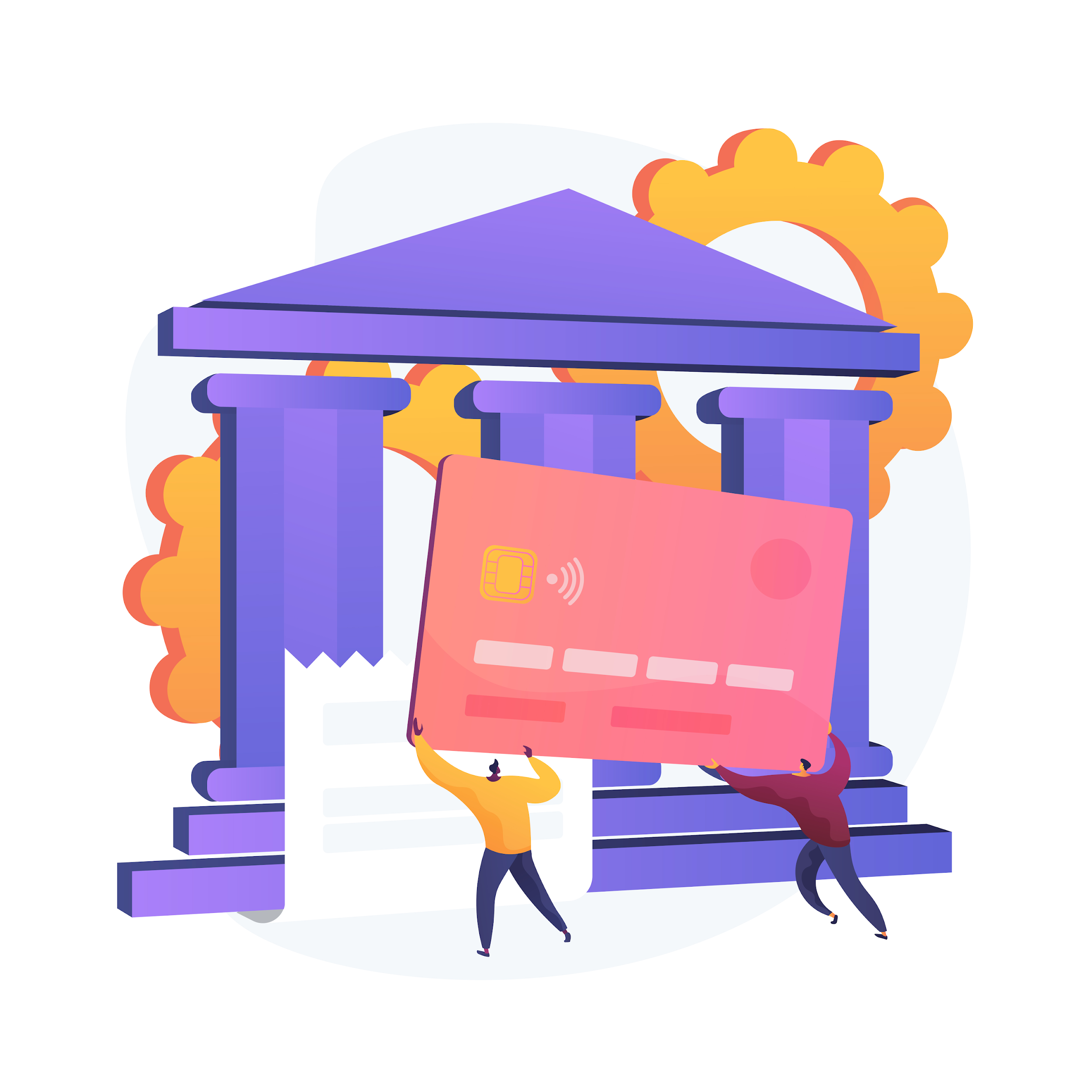 Déterminez la meilleure façon de connaître votre IBAN.
Vous identifierez les étapes nécessaires pour trouver votre IBAN à l'aide de l'application, du site web ou des relevés de compte imprimés de votre banque. Partagez les étapes que vous avez suivies avec le groupe pour aider chacun à comprendre les différentes méthodes disponibles.
Image par vectorjuice sur freepik
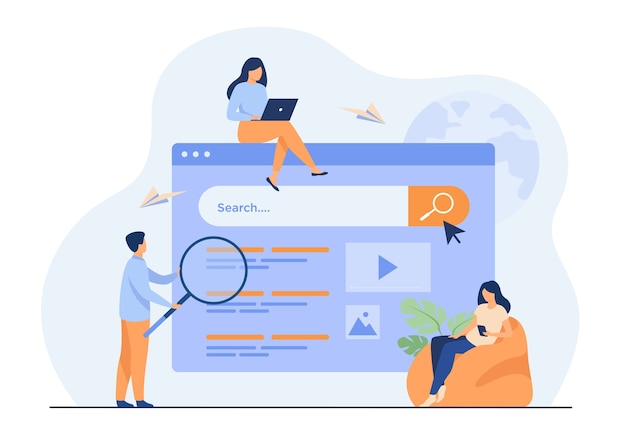 Activité : Identifiez votre IBAN (1)
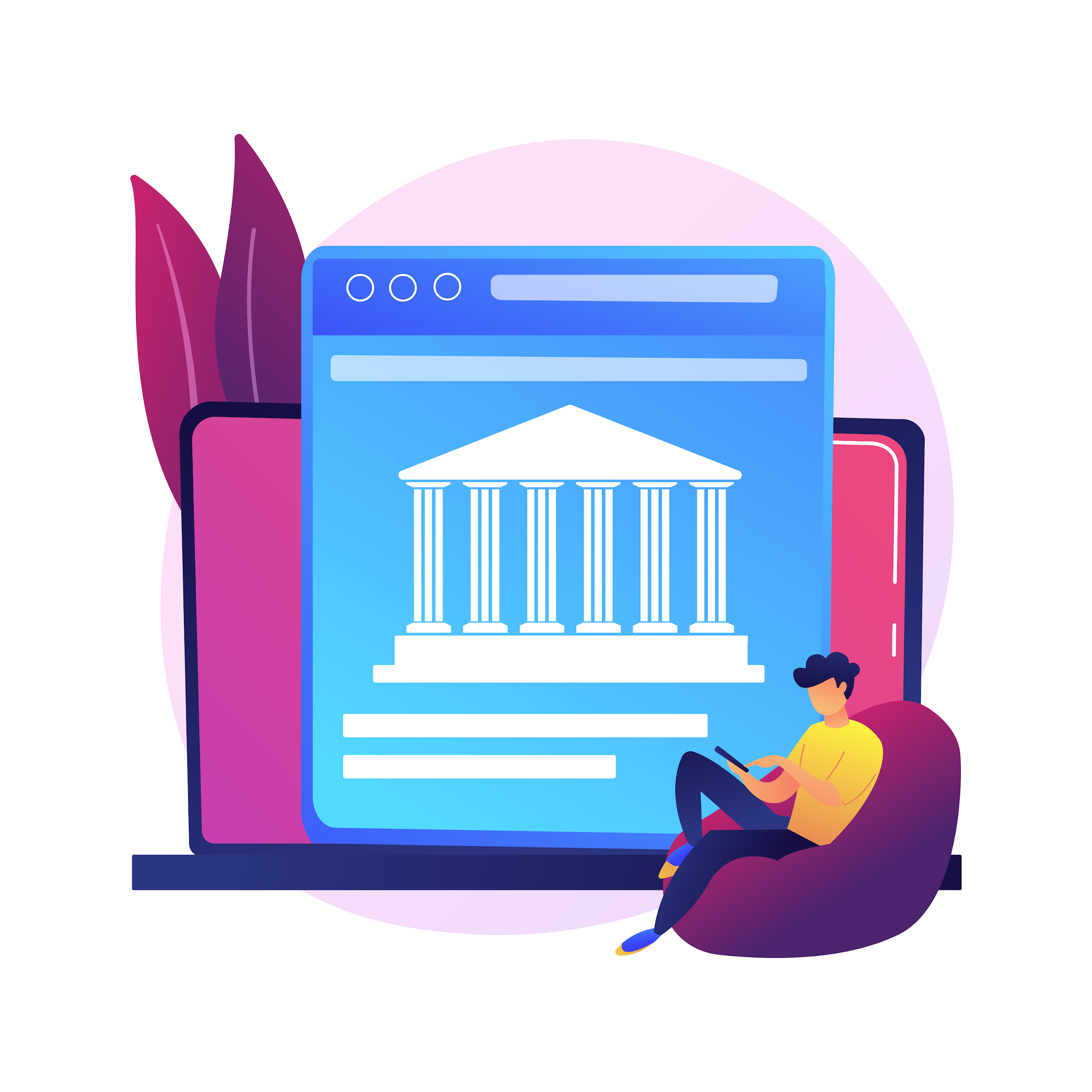 Questions pour le groupe
Quels outils ou ressources avez-vous utilisés pour trouver votre IBAN ?
Avez-vous rencontré des difficultés lors de la localisation de votre IBAN et comment les avez-vous surmontées ?
Quelles mesures prendriez-vous pour communiquer votre IBAN en toute sécurité si quelqu'un voulait vous envoyer de l'argent ?
Image par vectorjuice sur freepik
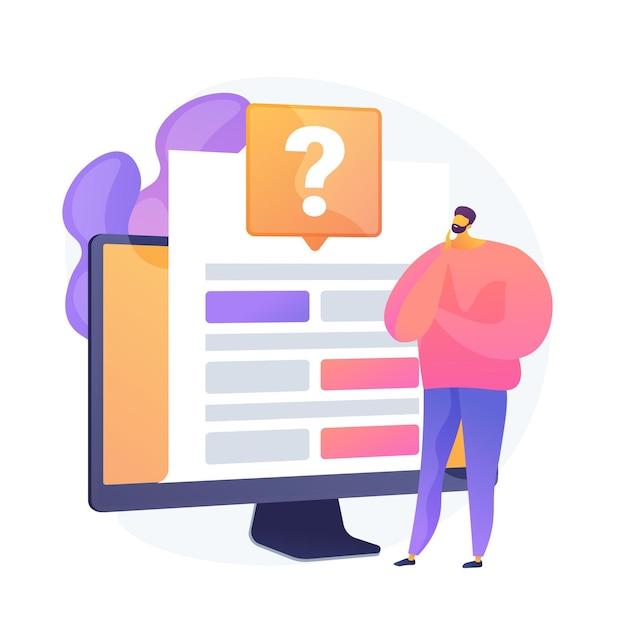 Testez vos connaissances !
Image par vectorjuice sur Freepik
1. Que faire si vous recevez un e-mail vous demandant les détails de votre compte ?
Une seule réponse est correcte !
B. Cliquez sur le lien dans l'e-mail pour vérifier votre compte
A. Répondez immédiatement en indiquant vos coordonnées
D. Partagez votre IBAN en toute sécurité via l'e-mail
C. Ignorez l'e-mail et le supprimer
[Speaker Notes: La bonne réponse est C]
2. Lequel des éléments suivants est un exemple de méthode d'authentification multifacteur ?
Une seule réponse est correcte !
B. Réception d'un code SMS après avoir saisi votre mot de passe
A. Utilisation d'un mot de passe uniquement
D. Connexion sans code confidentiel
C. Accès à votre compte sur un réseau Wi-Fi public
[Speaker Notes: La bonne réponse est B]
3. Que devez-vous faire avant de confirmer un transfert d'argent ?
Une seule réponse est correcte !
B. Vérifiez à nouveau les coordonnées du destinataire
A. Faites-le sans attendre
D. Transférez sans vérifier le montant
C. Demandez à l'application de sauvegarder automatiquement votre mot de passe
[Speaker Notes: La bonne réponse est B]
4. Pourquoi est-il dangereux d'utiliser le Wi-Fi public pour les transferts numériques de fonds ?
Une seule réponse est correcte !
B. Il permet des accès non autorisés à vos données sensibles
A. Il est trop lent pour les transactions importantes
D. Il ne prend pas en charge les paiements en ligne
C. La connexion nécessite un mot de passe
[Speaker Notes: La bonne réponse est B]
5. Que faire si vous constatez une anomalie dans l'historique de vos transactions ?
Une seule réponse est correcte !
B. Supprimez l'application et réinstallez-la.
A. Ignorez-le et attendez qu'il se résolve de lui-même.
D. Essayez d'annuler la transaction vous-même.
C. Contactez immédiatement votre banque ou l’assistance de votre app.
[Speaker Notes: La bonne réponse est C]
6. Laquelle des propositions suivantes est une caractéristique essentielle de l'historique des transactions ?
Une seule réponse est correcte !
B. Affichage des détails tels que la date, le montant et les numéros de référence
A. Envoi d'argent à plusieurs destinataires
D. Ajout de nouveaux moyens de paiement
C. Dépôt d'espèces sur un compte
[Speaker Notes: La bonne réponse est B]
7. Parmi les éléments suivants, lequel est le signe d'une tentative d'hameçonnage ?
Une seule réponse est correcte !
B. Un site Web sécurisé avec une icône de cadenas dans la barre d'adresse
A. Un e-mail avec un libellé urgent demandant des informations personnelles
C. Une notification de votre application bancaire concernant une transaction récente
D. Un message provenant d'un contact connu sans aucun lien suspect
[Speaker Notes: La bonne réponse est A]
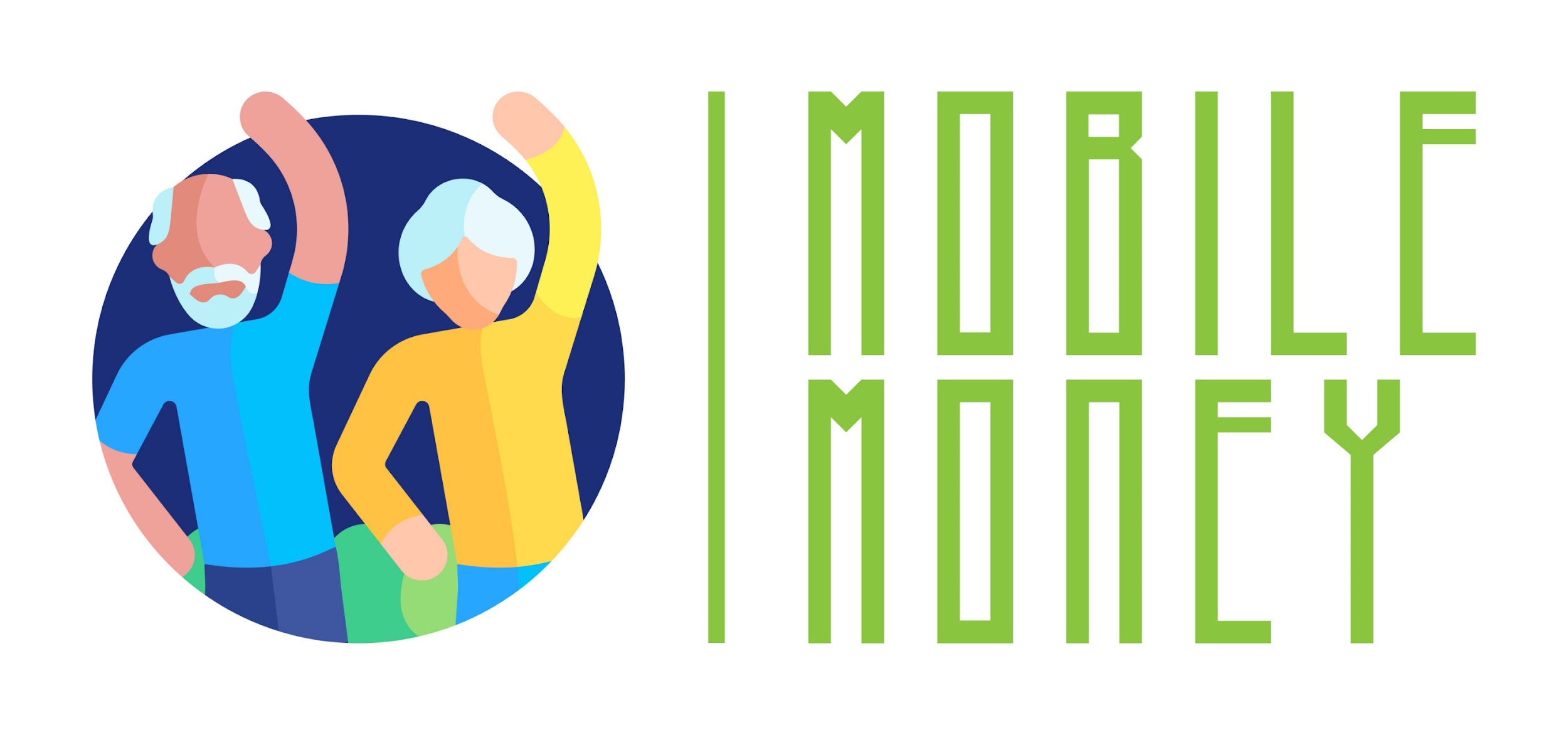 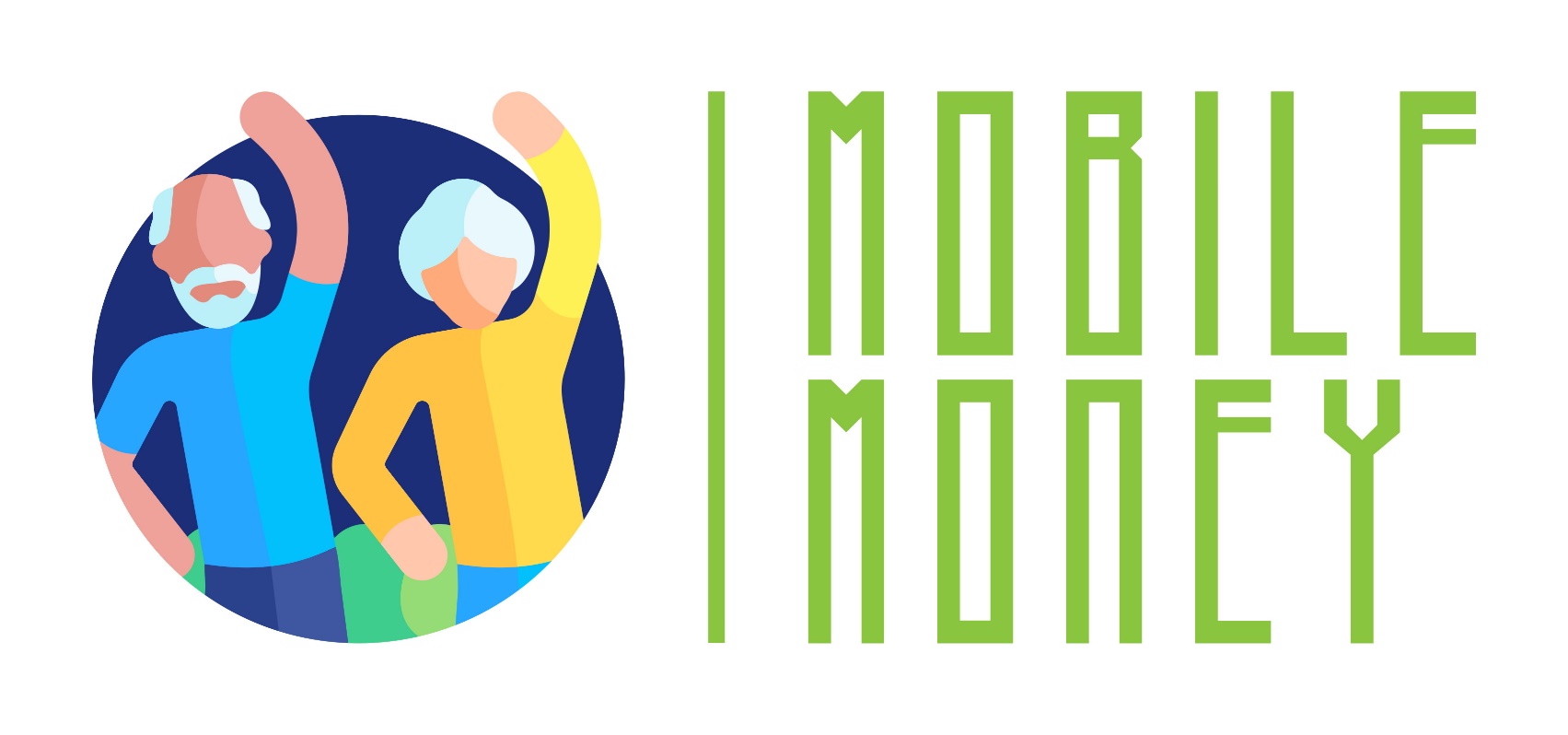 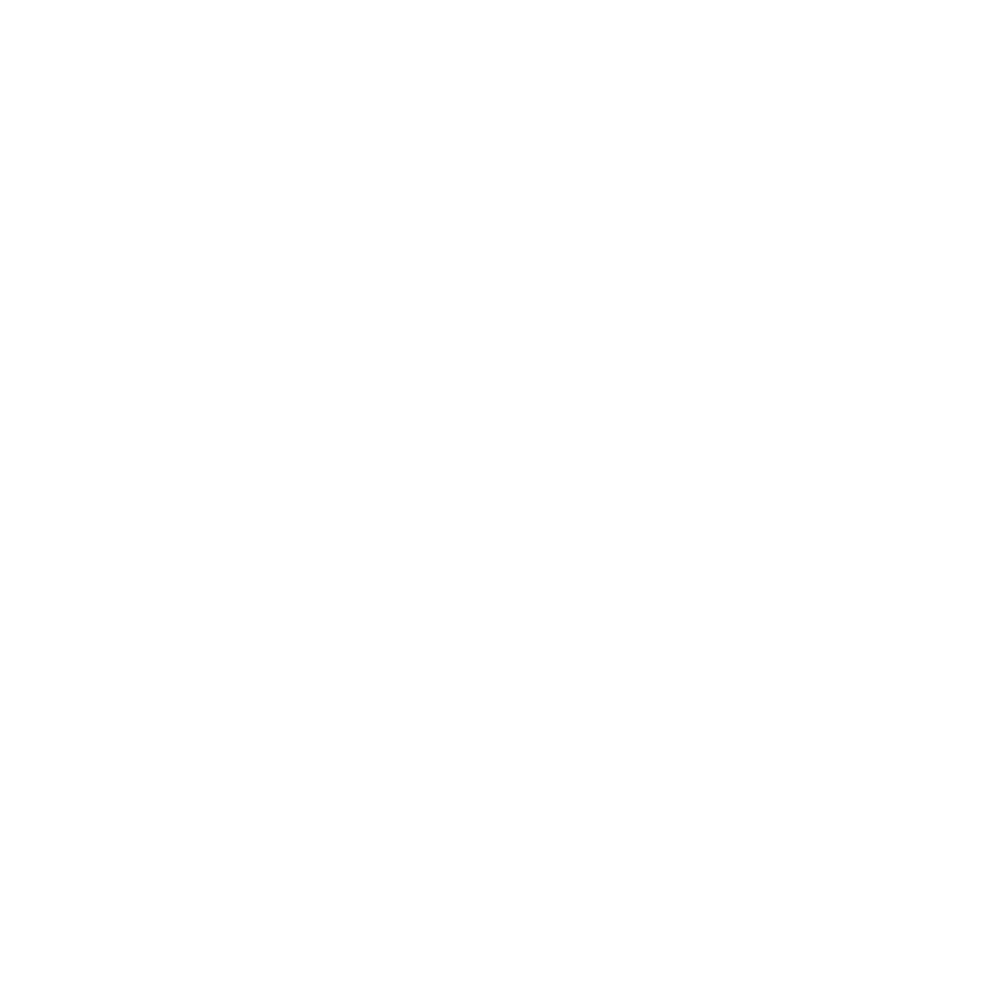 Félicitations !Vous avez terminé ce module !
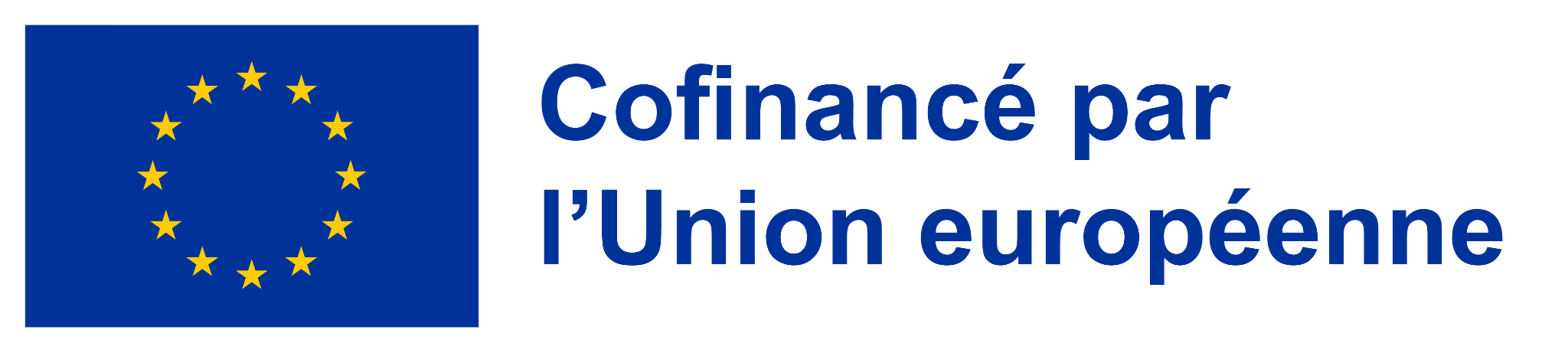 Financé par l'Union européenne. Les points de vue et opinions exprimés n'engagent toutefois que leur(s) auteur(s) et ne reflètent pas nécessairement ceux de l'Union européenne ou de l'Agence exécutive « Éducation, audiovisuel et culture » (EACEA). Ni l'Union européenne ni l'EACEA ne peuvent en être tenus responsables. Numéro de projet : 2023-1-RO01-KA220-ADU-000157797